An Evolution in Standards Supporting 
Specialty Medication Workflow
Pharmacy Informatics Town Hall
December 12, 2020
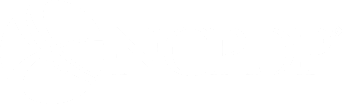 1
1
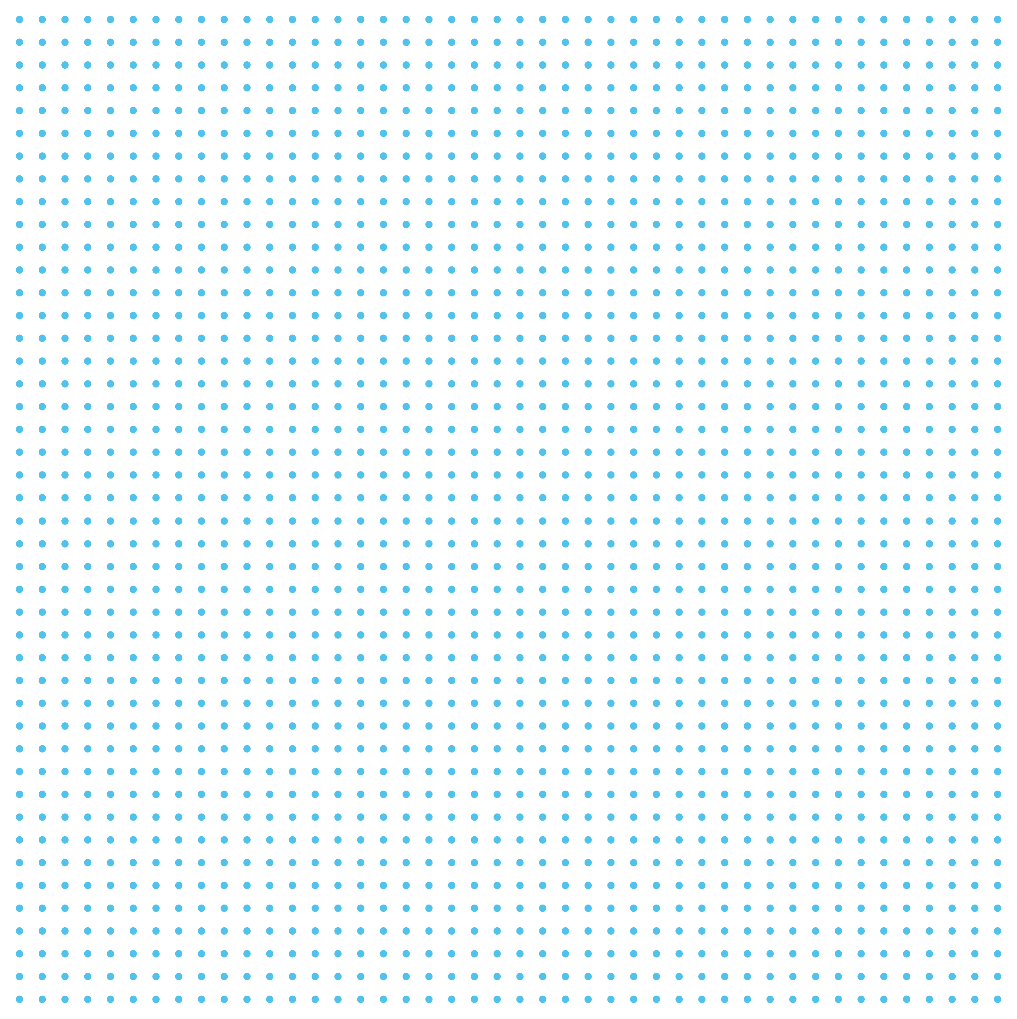 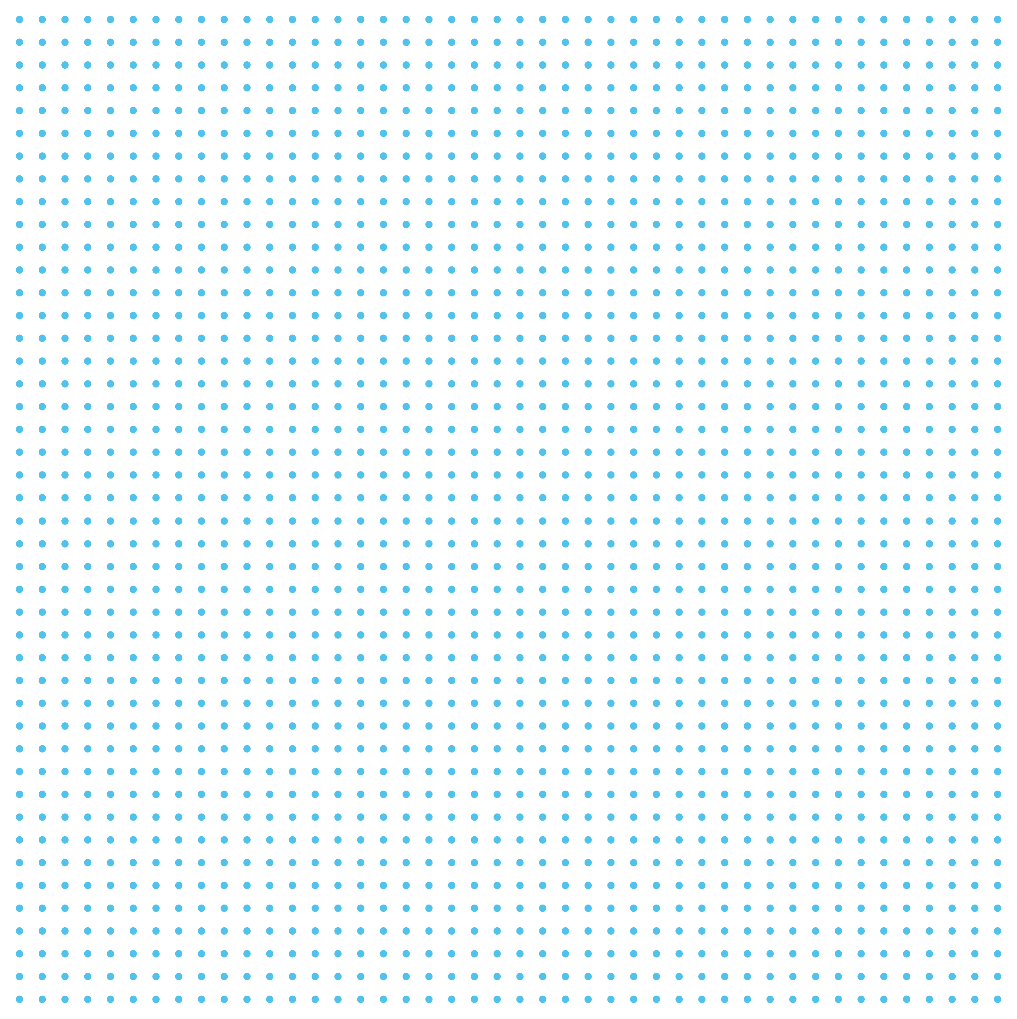 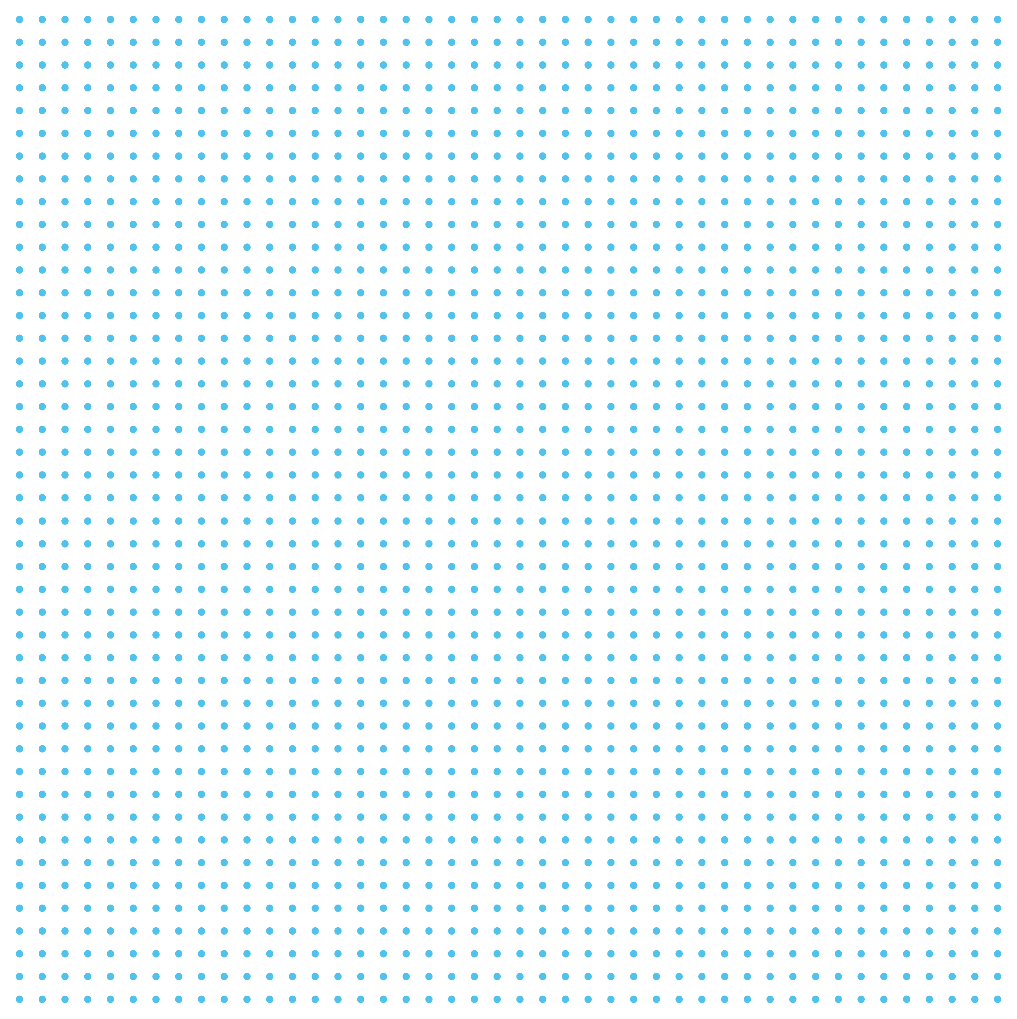 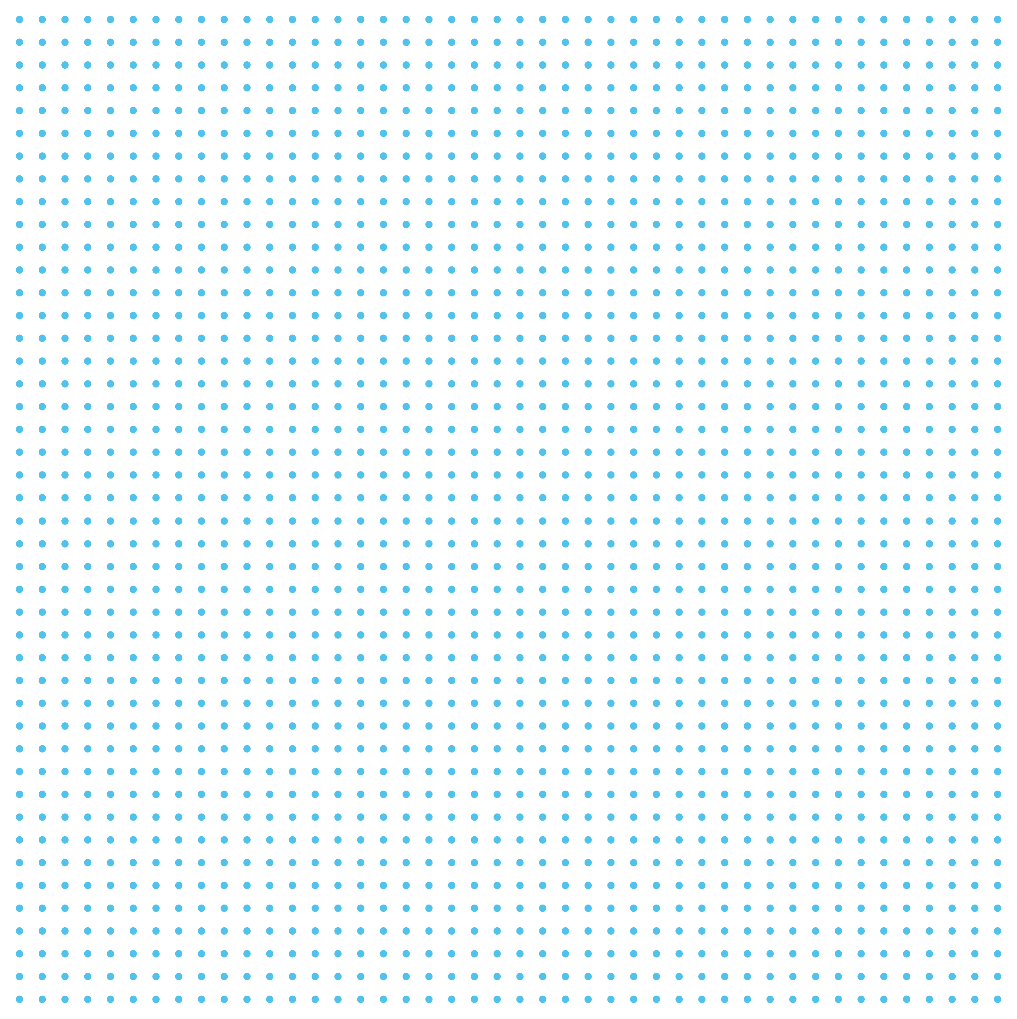 HIMSS is a global advisor and thought leader supporting the transformation of the health ecosystem through information and technology.
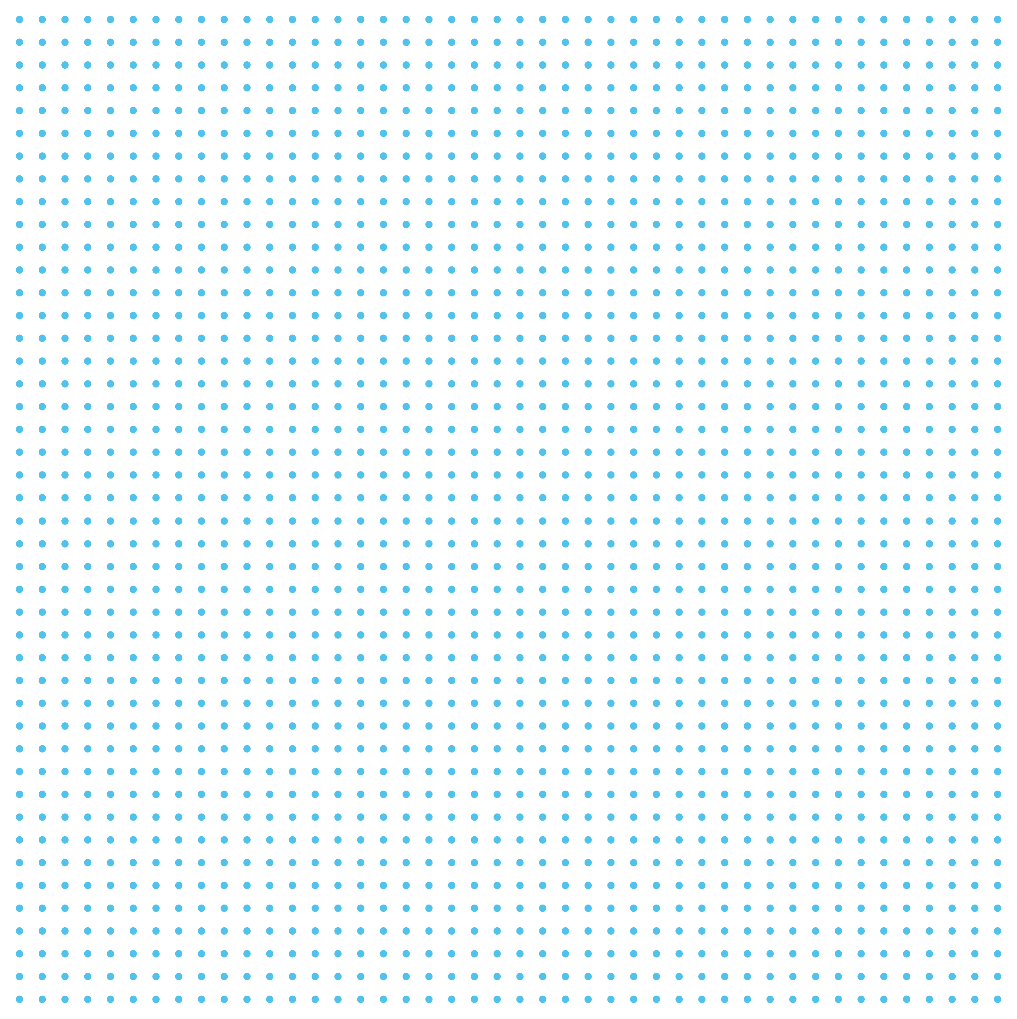 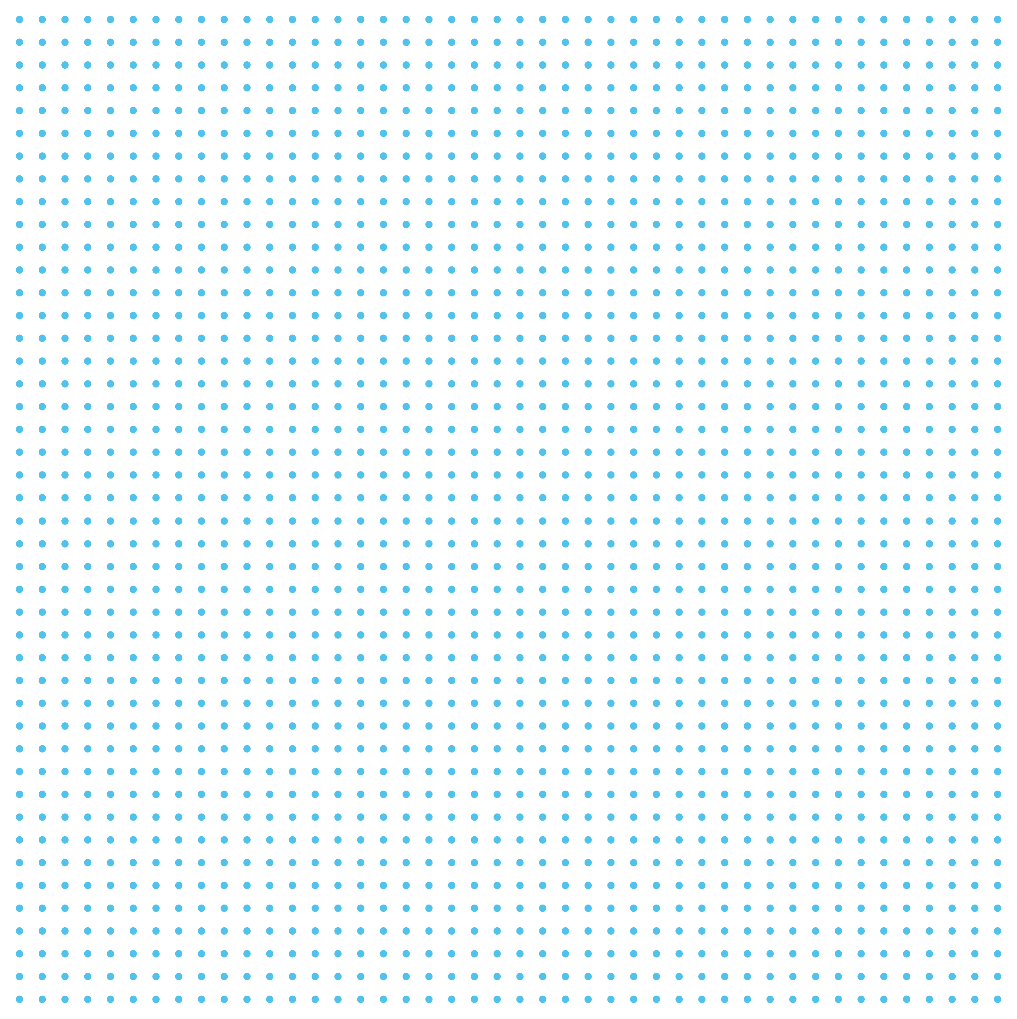 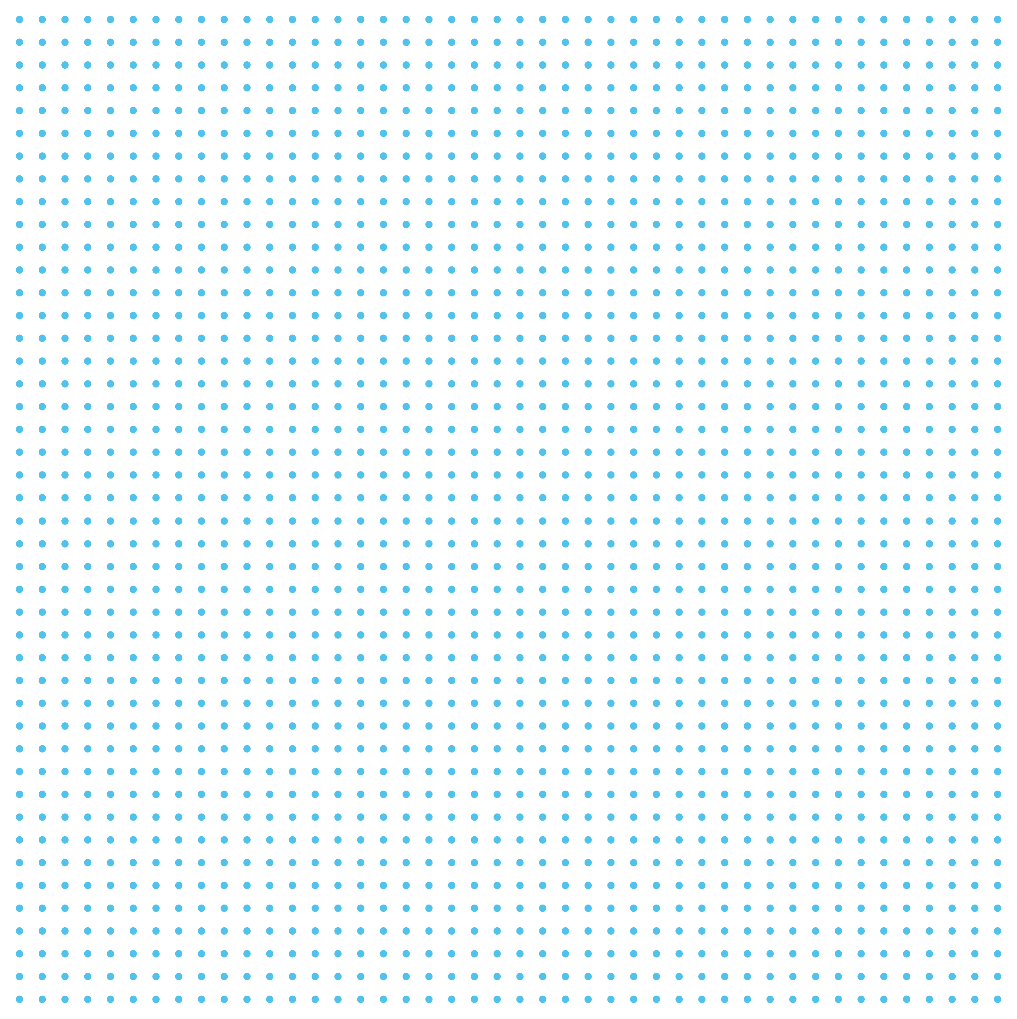 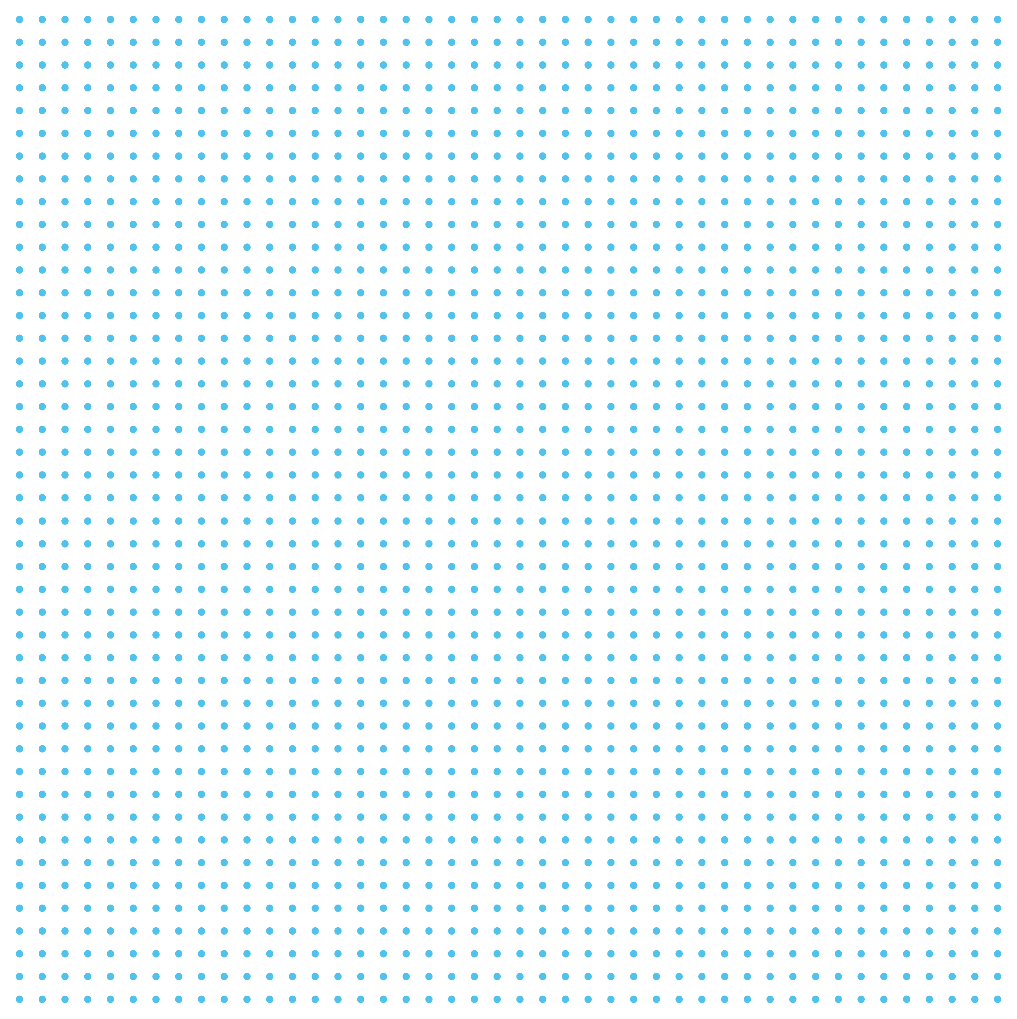 As a mission-driven non-profit, HIMSS offers a unique depth and breadth of expertise in health innovation, public policy, workforce development, research and analytics to advise global leaders, stakeholders and influencers on best practices in health information and technology.
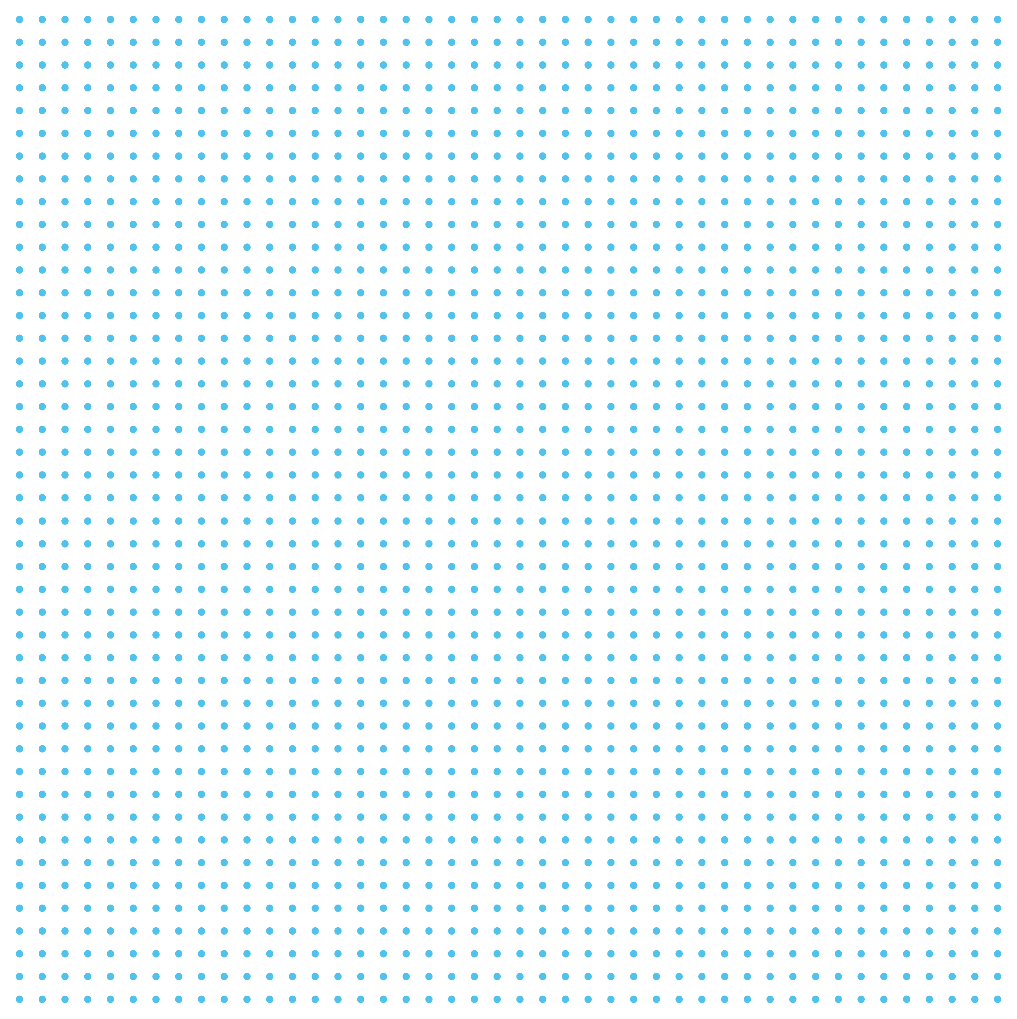 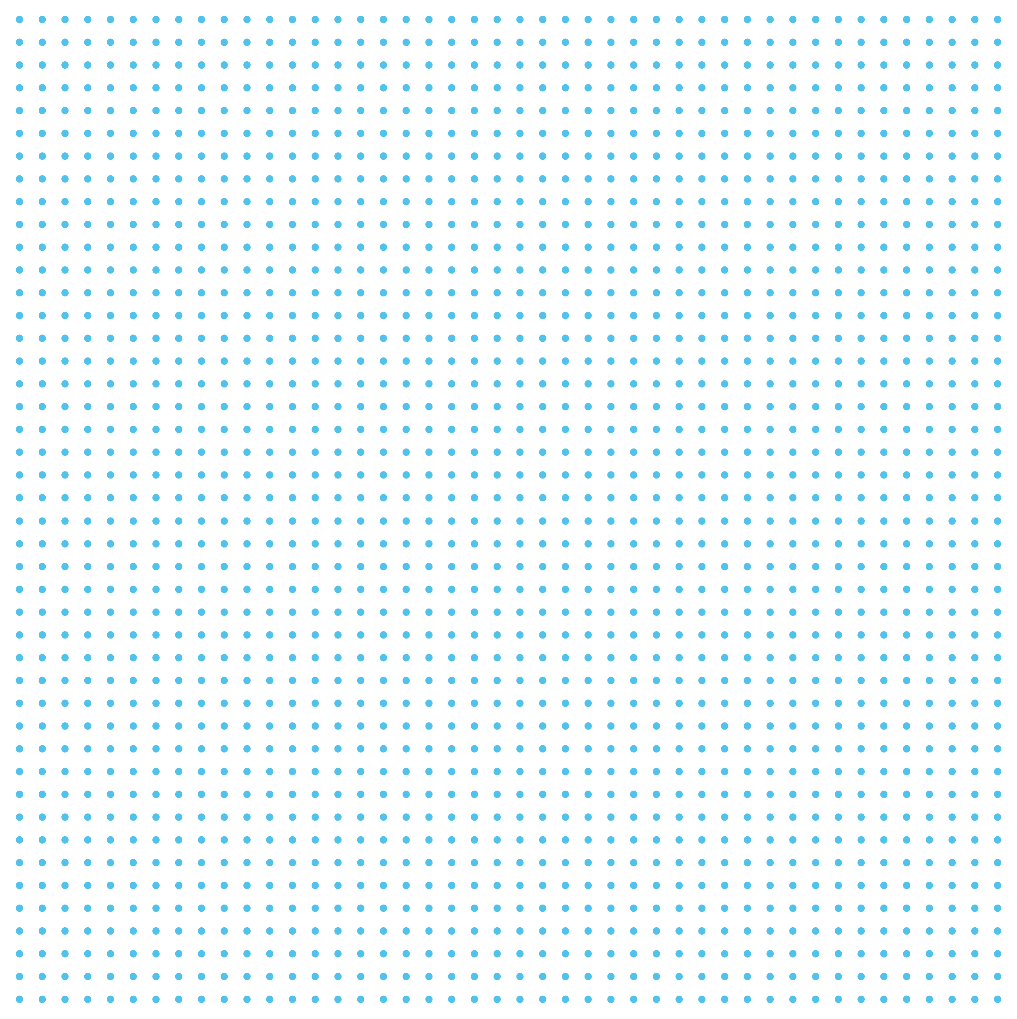 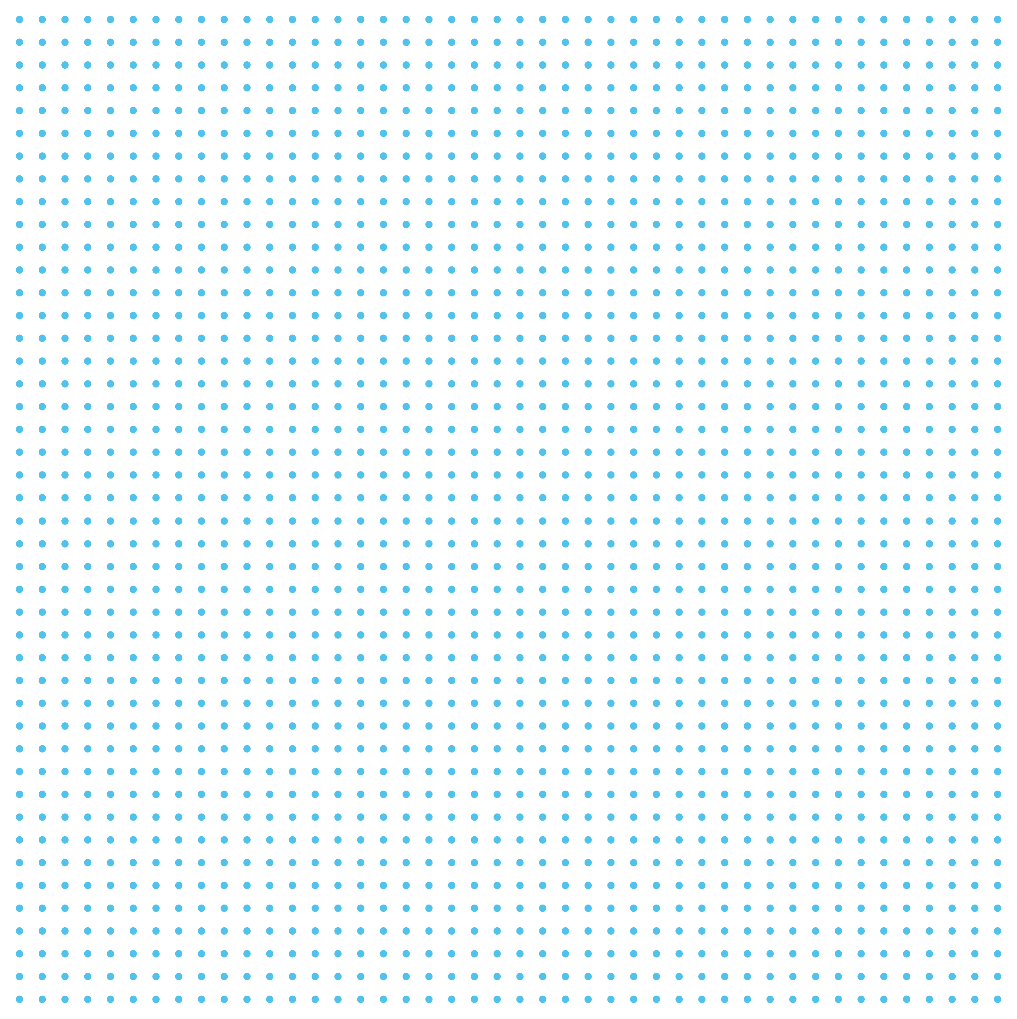 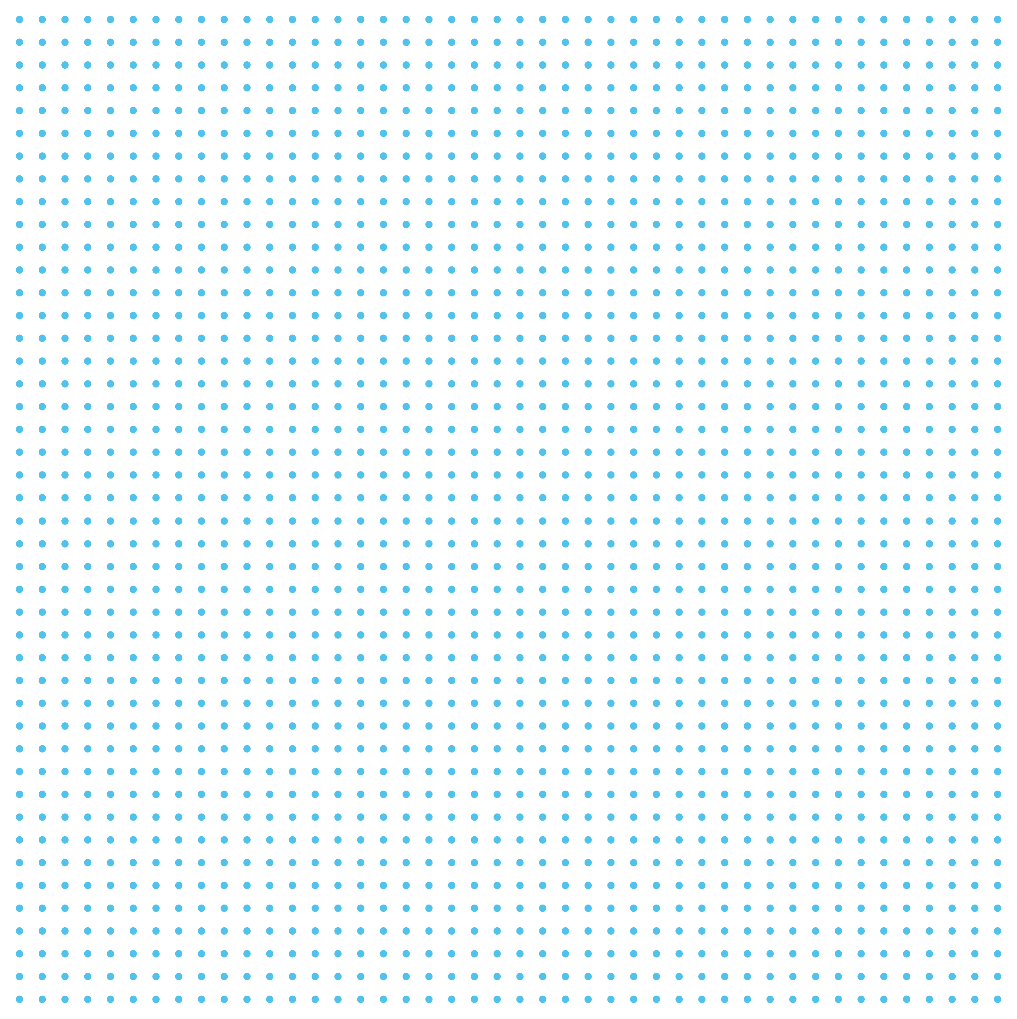 With more than 350 employees, HIMSS has operations in:
North America | Asia Pacific | Europe | Latin America | Middle East | United Kingdom
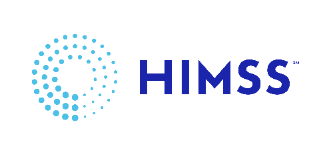 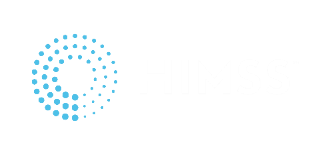 2
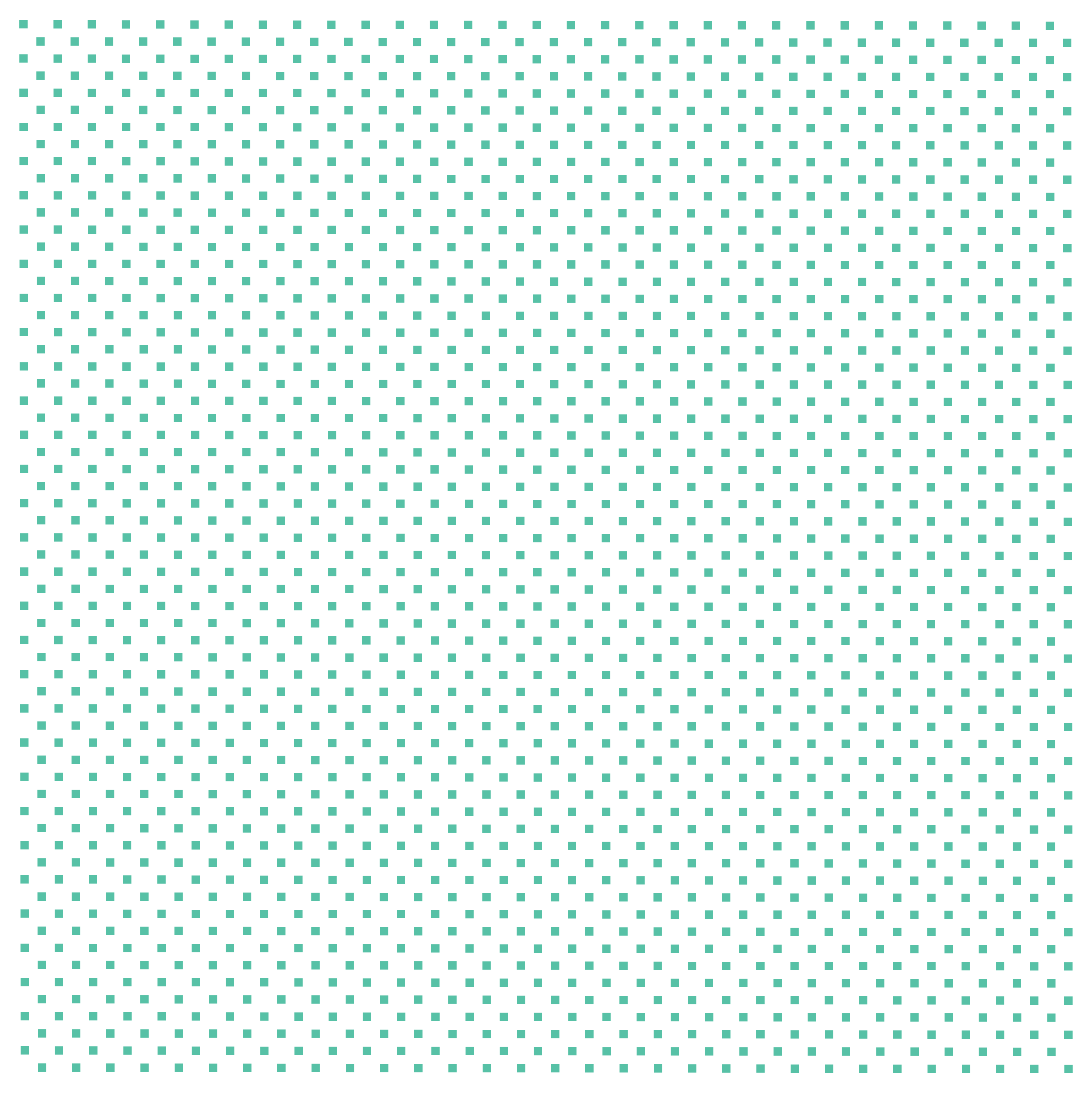 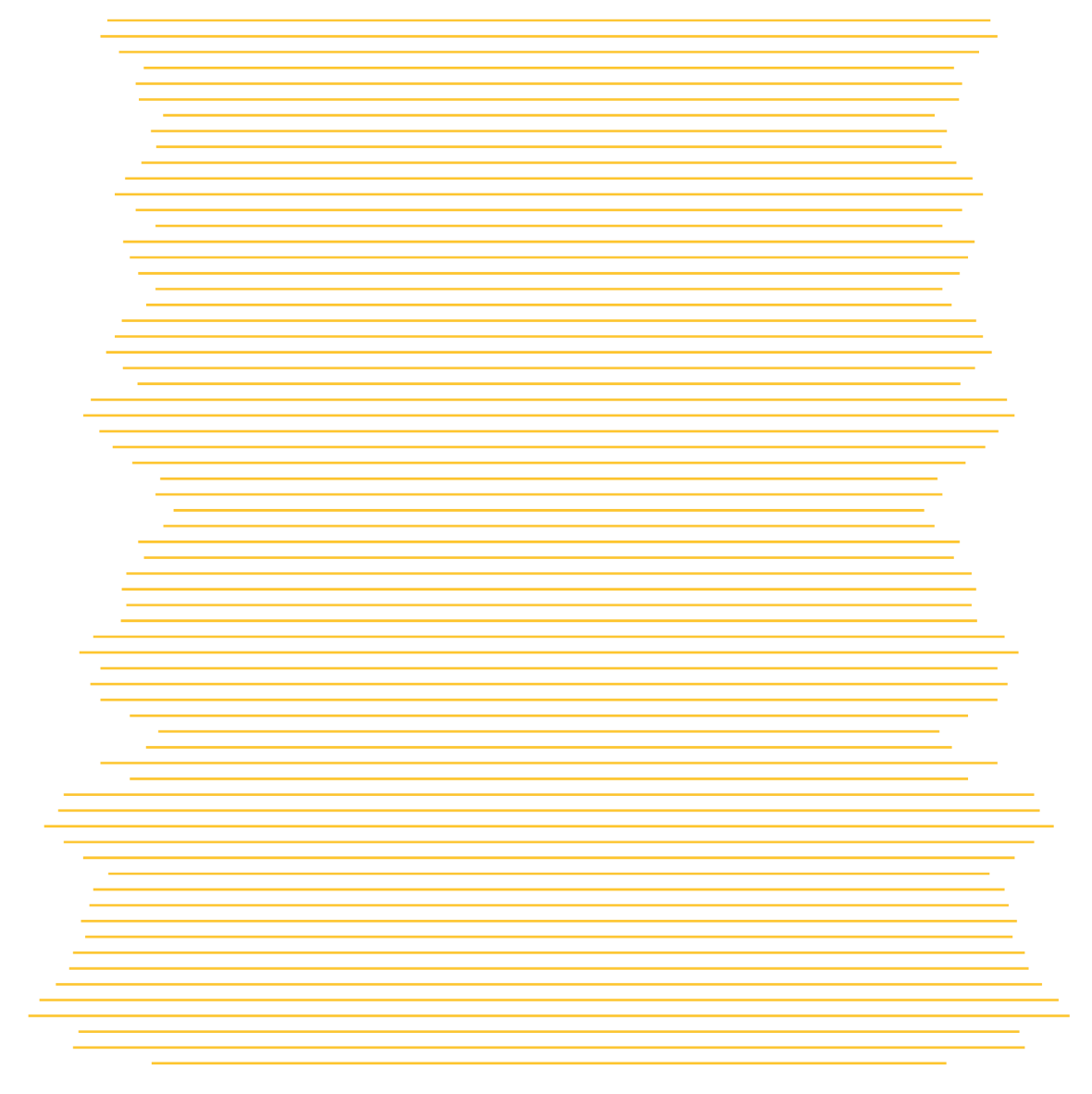 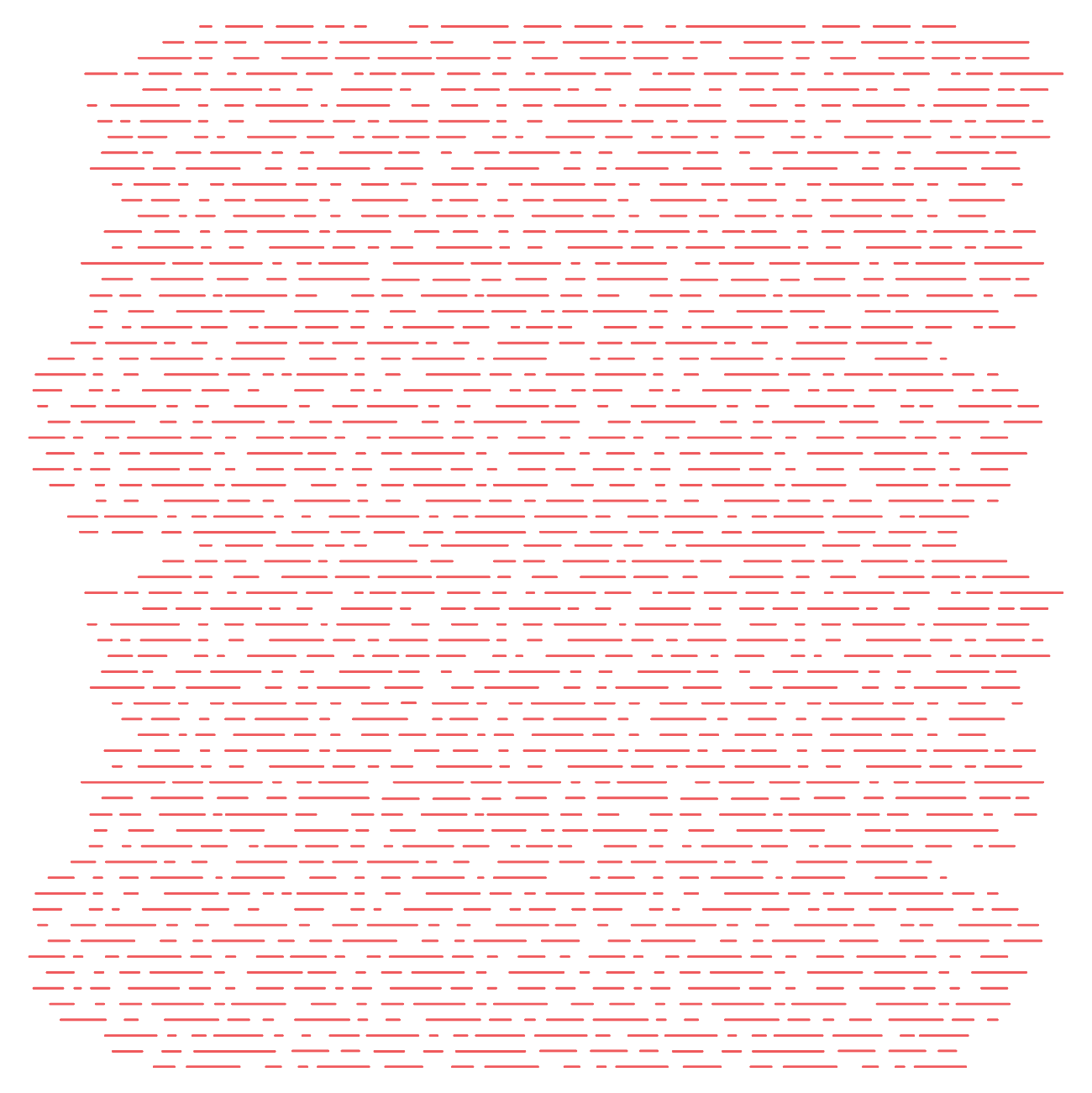 Vision
Mission
To realize the full health 
potential of every human, everywhere.
Reform the global health ecosystem through the power of information and technology.
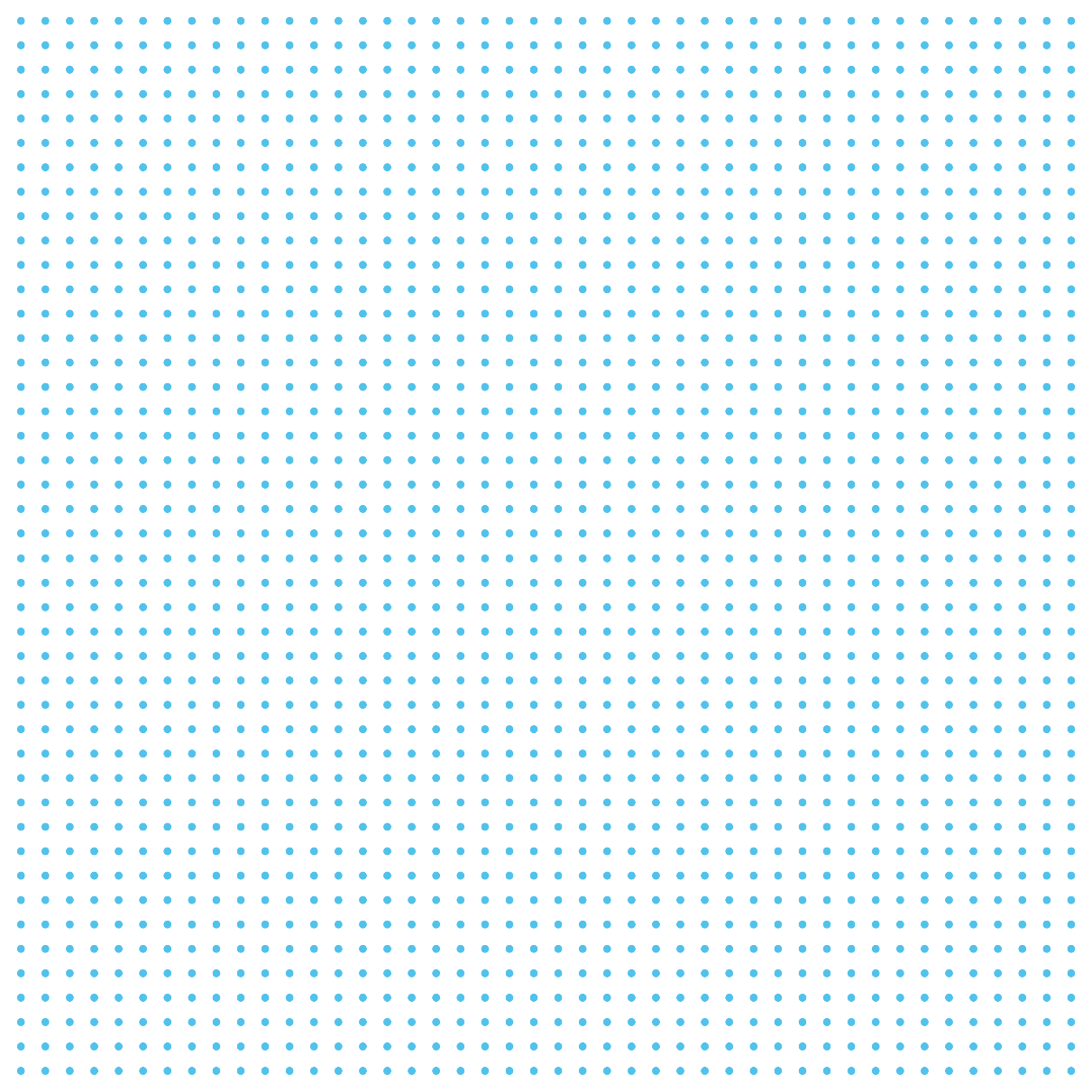 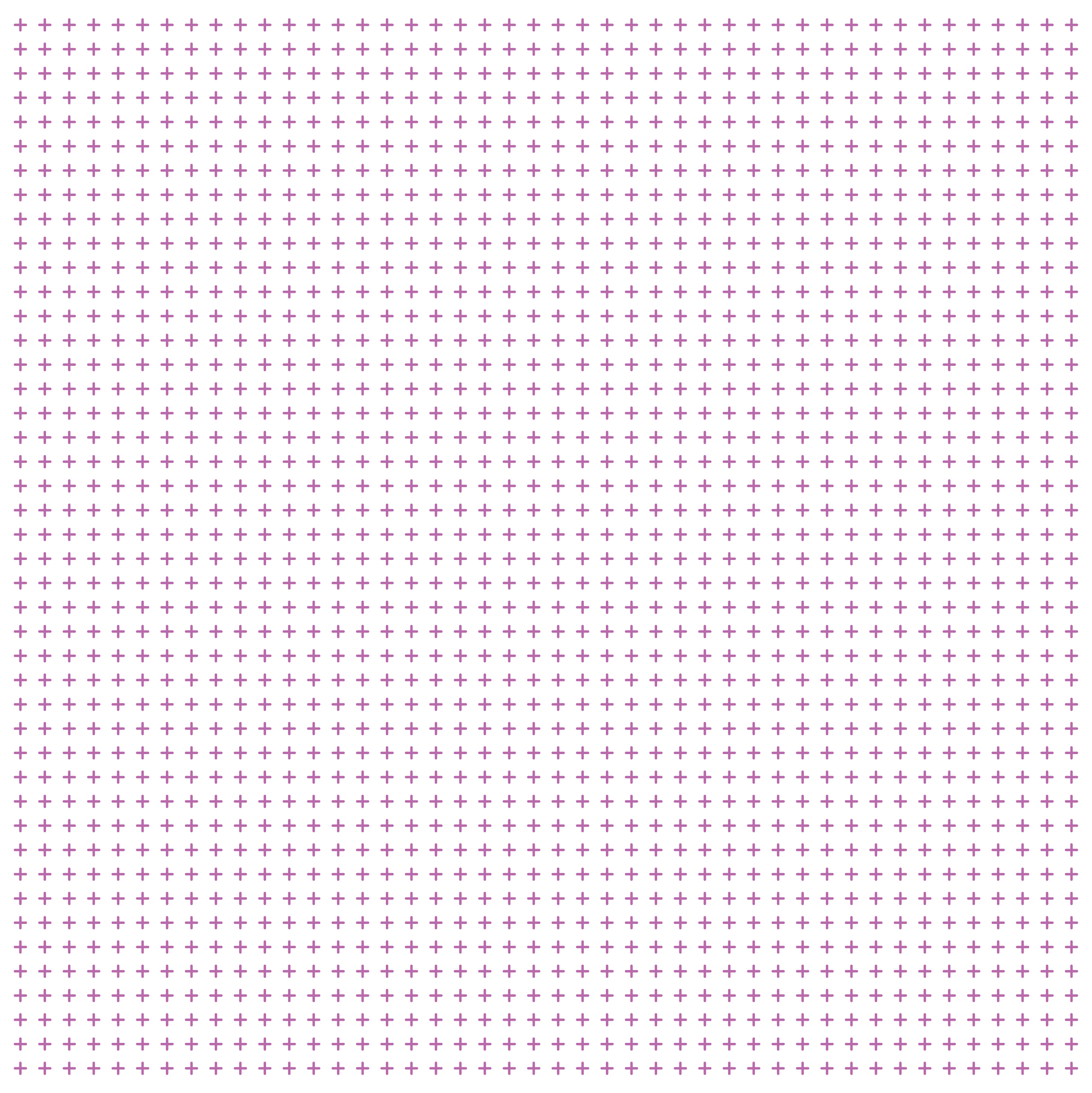 About NCPDP
Founded in 1977, NCPDP is a not-for-profit, ANSI-accredited, Standards Development Organization with over 1,500 members representing virtually every sector of the pharmacy services industry. 
NCPDP members have created standards such as the Telecommunication Standard and Batch Standard, the SCRIPT Standard for e-Prescribing, the Manufacturers Rebate Standard and more to improve communication within the pharmacy industry. 
Our data products include dataQ®, a robust database of information on more than 80,000 pharmacies, HCIdea®, a database of continually updated information on more than 2.5 million prescribers, and resQ™, an industry pharmacy credentialing resource. NCPDP's RxReconn® is a legislative tracking product for real-time monitoring of pharmacy-related state and national legislative and regulatory activity. 
www.ncpdp.org
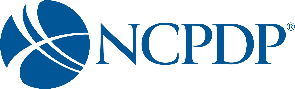 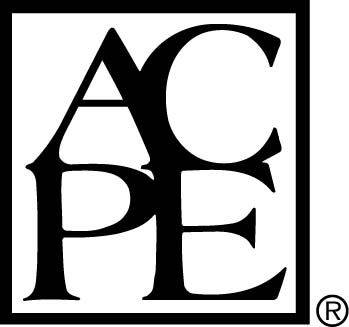 Accreditation Statement
The Institute for Wellness and Education, Inc., is accredited by the Accreditation Council for Pharmacy Education (ACPE) as a provider of continuing pharmacy education.   Participants of the session who complete the evaluation and provide accurate CPE Monitor e-Profile information will have their credit  for 1.0 contact hours (0.10 CEU) submitted to CPE Monitor within 60 days of the event.  
Please know that if accurate CPE Monitor e-Profile number is not provided within 60 days of the event, credit cannot be claimed after that time.  
ACPE program numbers are: 
0459-0000-20-042-H04-P and 0459-0000-20-042-H04-T
Release Date: December 10, 2020
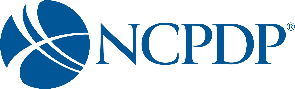 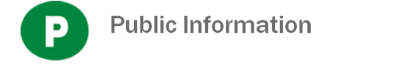 Julie Hessick, R.Ph.
Senior Director, Business Development
OneOme
Julie is a registered pharmacist in 12 states, certified in pharmacogenomics with over 20 years experience in Specialty, Managed Care and Healthcare Technology. 
She currently is the Senior Director of Business Development at OneOme where she specializes in helping organizations implement pharmacogenomic programs that optimize medications and improve clinical and financial outcomes. 

She is active in local and national pharmacy organizations including AMCP and NCPDP where she is the co-chair for WG 18, Specialty Pharmacy.
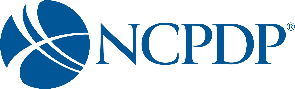 6
Laura Topor
President, Granada Health, Inc.
Laura Topor is President of Granada Health, Inc., a Minnesota-based consulting firm.  Ms. Topor has over 25 years’ experience in pharmacy benefits management, payer and provider operations, health information technology, e-prescribing, regulatory compliance, process improvement, and strategic planning.  She has worked with the Minnesota Department of Health, ONC, Johns Hopkins, Medtronic, PharmaSmart, BenMedica, PricewaterhouseCoopers, Allina, and HealthPartners.  She is an active member of NCPDP, AMCP, MPhA and the Minnesota eHealth Initiative.  At NCPDP, Laura has served as a member of the Board of Trustees, work group and standardization co-chair, and on numerous committees and task groups.  She currently serves as co-chair of NCPDP’s Specialty Pharmacy Work Group.
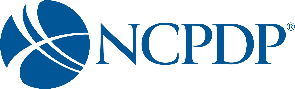 7
Michele R. Kidd, PharmD
Senior Manager, Clinical Technology
Accredo Health Group
Michele is a residency-trained pharmacist with specialty and hospital pharmacy experience. She joined Accredo in 2006 and is currently the Senior Manager Clinical Technology. Michele has worked with and/or developed/implemented physician order entry, system driven clinical protocols, electronic medical records, eprescribing requirements, REMS, specialty clinical programs, and system generated DUR and regulatory alerts. Michele is also a co-lead of the Specialty Requirements for ePrescribing TG within NCPDP and a co-chair for NCPDP WG 18, Specialty Pharmacy.
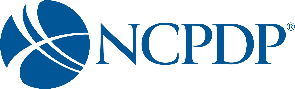 8
Agenda
Current Specialty workflow and challenges that cause delays in therapy 
Transactions to enhance Specialty process 
Benefit Coverage Identification white paper 
Collaboration amongst standard organizations 
Specialty Work Group overview and involvement
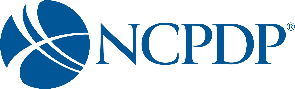 Learning Objectives
Review the current electronic transactions available impacting Specialty to improve patient care
List key organizations collaborating to create and improve standards
Describe the areas highlighted in the NCPDP specialty pharmacy benefit coverage identification white paper
Discuss pilot opportunities with regards to reporting
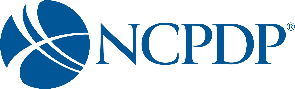 Pre-Test Questions
Which NCPDP transactions can be utilized to automate the specialty process?
What data is not included in the RTPB?
Which organizations does NCPDP collaborate with to improve patient care?
Which standards organization created the 270/271 transaction designed to help with benefit coverage?
Which processes need an electronic solution for a specialty patient?
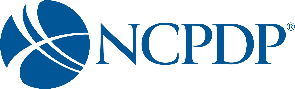 Current Specialty Workflow and Challenges That Cause Delays in Therapy
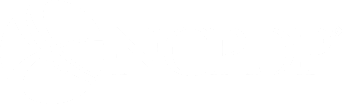 12
Specialty Overview
Specialty continues to be the focus to provide medications and manage the expenses.
Specialty medicines were only 2.2% of prescription volume projected  in 2020
Account for nearly 50% of the nation’s drug spending.
Specialty medicines projected to be $500 billion in 2020
80% of new drug approvals are considered specialty
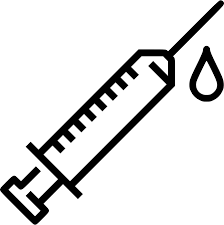 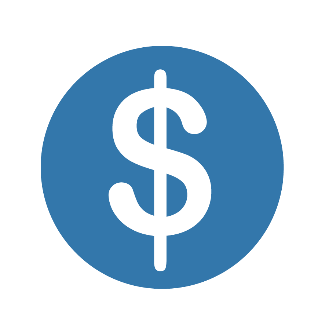 IQVIA-outlook-to-2023 
specialty-pharmacy-by-the-numbers
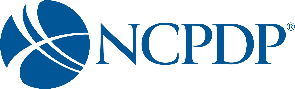 Specialty Process Before Standards
What the process looked like?

Delays in patient care
Different and incomplete data shared
Phone and fax only means for communicating
No visibility for patient, provider, or pharmacy
Limited and inconsistent data shared between stakeholders
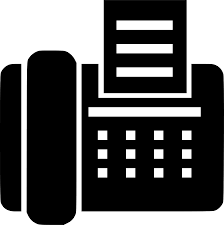 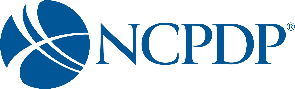 Specialty Process
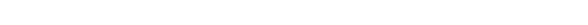 https://ncpdp.org/Specialty-Pharmacy
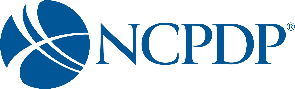 Specialty Processes and Steps
Manual
Intake process
Referral form
Patient consent
Benefit verification (medical)
Financial and copay assistance
Electronic
ePrescribing
ePrior Authorization
REMS
Benefit verification (pharmacy)
RTPB
Reporting
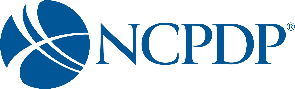 Specialty Challenges
No universal definition of specialty
No universal reimbursement, dispensing or administration model
Limited Distribution Drugs (LDDs)
Multiple stakeholders involvement
Information exchange differences
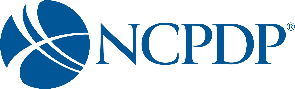 Goals for Enhancement
Focus on the patient journey
Improve transparency
Create automation
Work together with multiple stakeholders
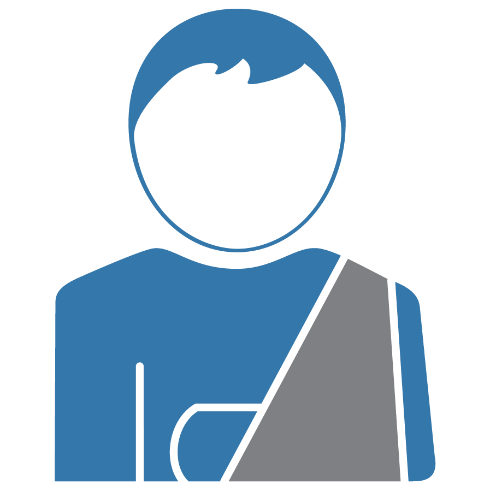 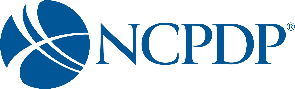 Transactions to Enhance the Specialty Process
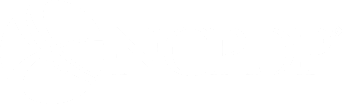 19
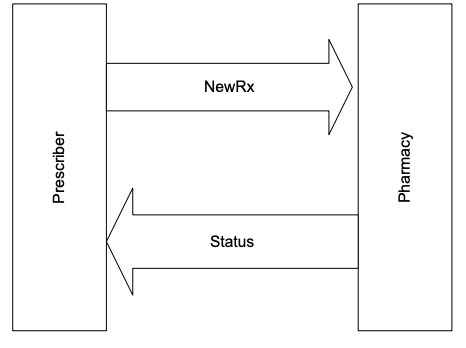 SCRIPT Standard
New SCRIPT Version (V2017071)
Went into effect January 1, 2020
New elements added
Agency and service information
IV administration
Patient information (i.e. hospice status, alternate contact)
Compounds
Previous elements impacting specialty prescriptions
Diagnosis
Height/Weight
Insurance Information
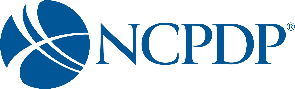 ePrior Authorization (ePA)
NCPDP SCRIPT Standard
Supports prospective and retrospective models
Allows for cancel and appeal functions
Supports pharmacist-initiated requests

H.R. 6
Electronic prior authorization for covered Part D medications
Requires the Secretary of HHS to establish a standard, secure electronic prior authorization system no later than January 1, 2021 (delay due to COVID)
Fax, proprietary payer portals that do not meet standards defined by the Secretary, and electronic forms will not be treated as an electronic submission for the purpose of electronic prior authorization
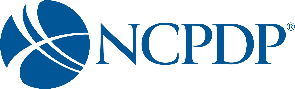 Risk Evaluation and Mitigation Strategy (REMS)
REMS transactions 
 Provide a fully electronic means for determining whether a REMS authorization is required for a particular product and patient and any details of any requirements
Provide REMS information to the prescriber system in a consistent format while enabling each REMS Administrator to request the specific information it requires
Allow the prescriber to transmit information to the REMS Administrator to verify that REMS safe use conditions have been met
Provide an approval or denial with associated messages
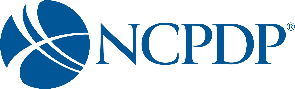 Real-Time Prescription Benefit (RTPB)
NCPDP RTPB Standard is available 
Published beta version in January 2020
Working on new version with 2021 publication
XML and EDI formats, the primary syntaxes used in the pharmacy/healthcare industry
RTPB can be submitted by prescriber or pharmacy 

Provides the following
Patient eligibility
Product coverage
Benefit financials for a chosen product and pharmacy
Coverage restrictions
Alternative products
Benefit alternatives
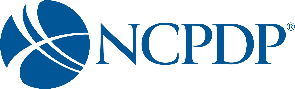 Reporting
Reporting standard between pharmacy and manufacturer
Dispense data reporting standard published in January 2018
Other categories the group has considered
Inventory
Performance metrics
Outcomes

What’s next
Waiting for X12 approval of inventory implementation guide 
Identifying additional use cases and identifying next steps
Coordinating with other entities for performance metrics to ensure alignment
Looking at pilot opportunities utilizing the dispense data reporting standard
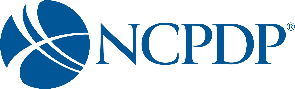 Benefit Coverage Identification White Paper
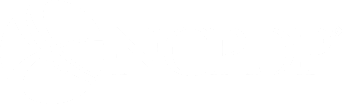 25
Specialty Pharmacy Benefit Coverage Identification White Paper
Task Group created in August 2018
Research challenges with identifying coverage for specialty pharmacy products
Identify available technical solutions 
Delineate gaps
Offer recommendations
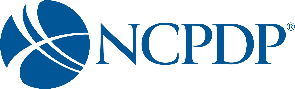 26
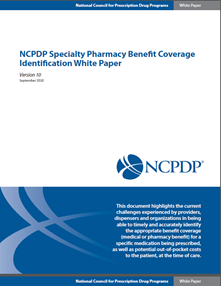 White Paper Outline
Current Challenges
Current Methodology
BI Considerations
Expected roles and responsibilities
Complexities in determining coverage
Critical Success Factors
Timeline/Implementation
https://ncpdp.org/White-Papers.aspx
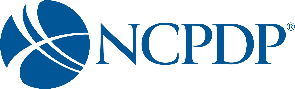 27
White Paper Purpose
“The purpose of this white paper is to highlight current challenges experienced by providers, dispensers and organizations in being able to timely and accurately identify the appropriate benefit coverage (medical or pharmacy benefit) for a specific medication being prescribed, as well as potential out of pocket costs to the patient, at the time of care. Overall, the desired outcome of benefit identification is to provide a comprehensive benefit coverage overview electronically at the time the medication is selected and to improve a patient’s ability to begin therapy without delay. This process should be easily accessible without multiple manual steps or duplication of efforts by providers, specialty pharmacies and hubs. “
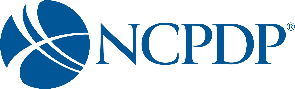 28
Reality of Benefit Identification Inquiry
Specialty Medications can be covered as medical, pharmacy or under both benefits. 
Duplicative efforts happen due to the opaque nature of the current process and with the provider’s desire to increase speed to treatment. 
Given the multiple pathways, complexity and variability for benefit investigation today, duplication is inherent to the current system and drives inefficiencies impacting prescribers and patients alike. The focus should be on increasing automation.
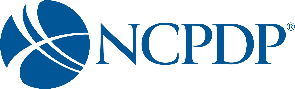 29
Available Standards to Support Benefit Investigation
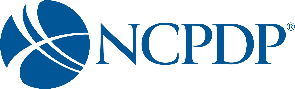 30
White Paper Next Steps
Sharing with appropriate audiences
Revisions to support non-specialty settings
Leverage existing functionality to improve data exchange
Identify standards development/enhancement opportunities
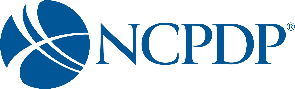 Collaboration Amongst Standard Organizations
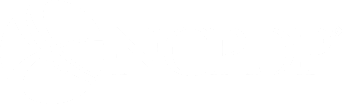 32
Collaboration with other Standards Development Organizations (SDOs)
Health Level 7 (HL7)
Use of FHIR standard to support specialty pharmacy enrollment
Exploring use of FHIR to enable exchange of patient consent data
X12
Worked with X12 to develop guidance for inventory reporting 
Approved by NCPDP membership; awaiting approval by X12 membership
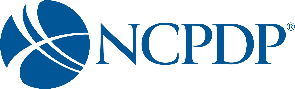 33
HL7
Founded in 1987, Health Level Seven International (HL7) is a not-for-profit, ANSI-accredited standards developing organization dedicated to providing a comprehensive framework and related standards for the exchange, integration, sharing and retrieval of electronic health information that supports clinical practice and the management, delivery and evaluation of health services.
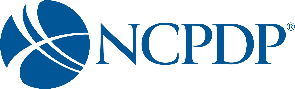 HL7 Standards
FHIR is an interoperability standard intended to facilitate the exchange of healthcare information between healthcare providers, patients, caregivers, payers, researchers, and any one else involved in the healthcare ecosystem. It consists of 2 main parts – a content model in the form of ‘resources’, and a specification for the exchange of these resources in the form of real-time RESTful interfaces as well as messaging and Documents.
The HL7 Version 3 Clinical Document Architecture (CDA®) is a document markup standard that specifies the structure and semantics of "clinical documents" for the purpose of exchange between healthcare providers and patients. It defines a clinical document as having the following six characteristics: 1) Persistence, 2) Stewardship, 3) Potential for authentication, 4) Context, 5) Wholeness and 6) Human readability.
A CDA can contain any type of clinical content -- typical CDA documents would be a Discharge Summary, Imaging Report, Admission & Physical, Pathology Report and more. The most popular use is for inter-enterprise information exchange, such as is envisioned for a US Health Information Exchange (HIE).
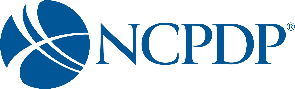 35
X12
X12, chartered by the American National Standards Institute for more than 40 years, develops and maintains EDI standards and XML schemas which drive business processes globally. X12's diverse membership includes technologists and business process experts in health care, insurance, transportation, finance, government, supply chain and other industries.
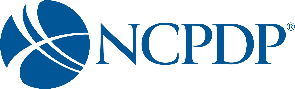 36
X12 Subcommittees
X12C – Communications and Controls
X12F – Finance
X12I – Transportation
X12J – Technical Assessment
X12M – Supply Chain
X12N – Insurance
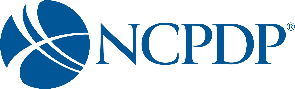 37
X12N - Insurance
Responsible for development and maintenance of HIPAA-named transactions
Health Care Eligibility/Benefit Inquiry and Information Response (270/271)
Health Care Claim: Professional, Institutional, and Dental (837)
Health Care Payment/Advice (835)
Health Care Services Review Information (278)
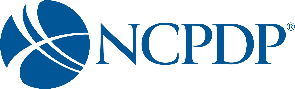 38
Where else is NCPDP involved?
PBMI
IAIBC
CMS
AMCP
PQA
ASCP
FDA
NASP
Safe Bio Pharma
NCPA
HIMSS
ASHP
WEDI
CAQH CORE
HL7
ONC
X12
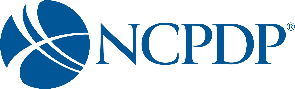 Specialty Work Group Overview and Involvement
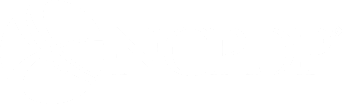 40
NCPDP Specialty Work Group Overview
Goals
Identify pain points and delays
Develop new transactions and messages
Develop guidance for use of existing standards and transactions
Monitor state and Federal activities and legislation related to Specialty medications
Collaborate with other Standards development organizations
Collaborate with other NCPDP Work Groups and Task Groups
Increase participation
Partnering
HL7
X12
PQA
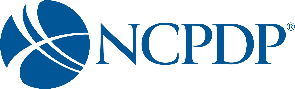 41
Task Groups Under WG 18
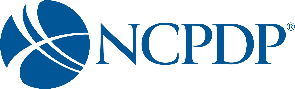 42
NCPDP Specialty Pharmacy Resources:
https://ncpdp.org/Specialty-Pharmacy 
Contains:
Overview of Work Group 18
More information on Task Groups
How to join the Collaborative Workspace
Help Shape the Future of Specialty Pharmacy
https://ncpdp.org/NCPDP/media/pdf/NCPDPSpecialtyPharmacyFlyer.pdf 
Previous webinars and Specialty related videos
Specialty Pharmacy Benefit Coverage Identification White paper
NCPDP Specialty Resources
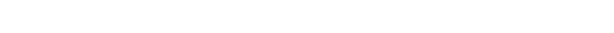 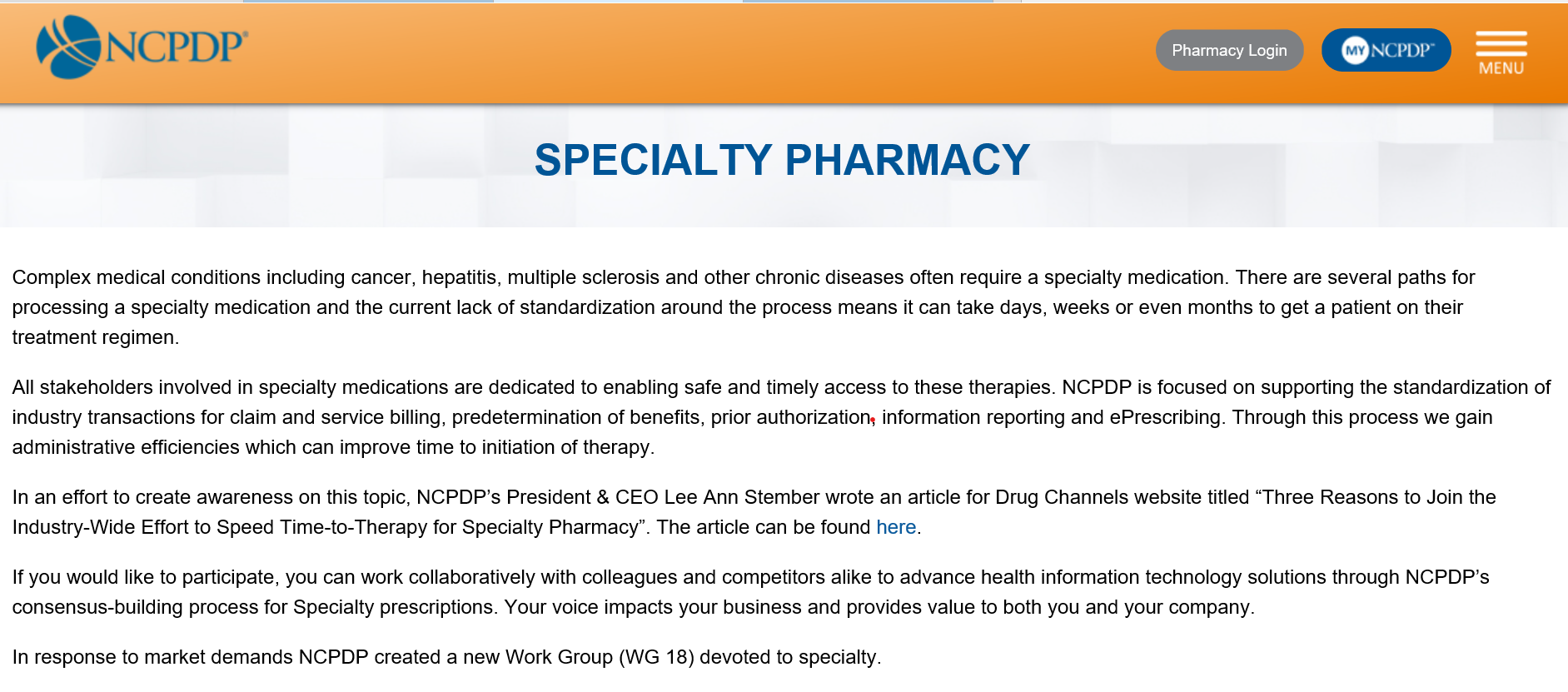 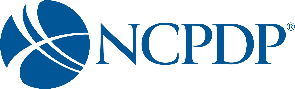 43
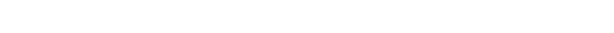 Join a task group
Does not require membership
Meet on a routine basis via conference calls
Meetings occur between quarterly Work Group meetings
Sign up: Go to the NCPDP Collaborative Workspace at http://dms.ncpdp.org/ 
Upcoming Events
February Work Group Meeting: February 3-5, 2021
NCPDP Events Calendar: https://www.ncpdp.org/Events-Calendar.aspx 
May 2021 Joint Technical Work Group Meetings (Virtual): May 3-5, 2021
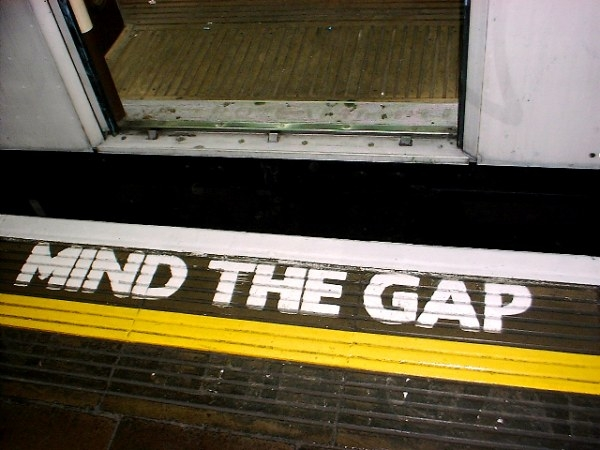 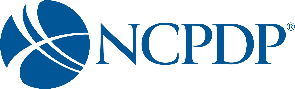 44
Post-Test Question 1
Which NCPDP transactions can be utilized to automate the specialty process?
ePA
ePrescribing
RTPB
REMS
All the above
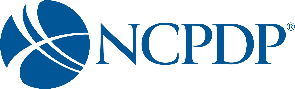 Post-Test Question 1
Which NCPDP transactions can be utilized to automate the specialty process?
ePA
ePrescribing
RTPB
REMS
All the above
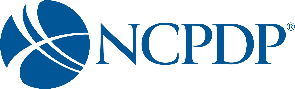 Post-Test Question 2
What data is not included in the RTPB?
Patient eligibility
Product coverage
Limited distribution drug status
Benefit financials for a chosen product and pharmacy
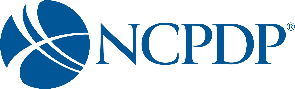 Post-Test Question 2
What data is not included in the RTPB?
Patient eligibility
Product coverage
Limited distribution drug status
Benefit financials for a chosen product and pharmacy
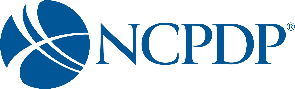 Post-Test Question 3
Which organizations does NCPDP collaborate with to improve patient care?
X12
CMS
HL7
PQA
All the above
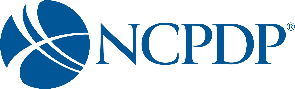 Post-Test Question 3
Which organizations does NCPDP collaborate with to improve patient care?
X12
CMS
HL7
PQA
All the above
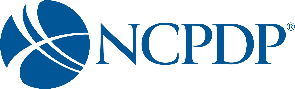 Post-Test Question 4
Which standards organization created the 270/271 transaction designed to help with benefit coverage?
NCPDP
HL7
CAQH
X12
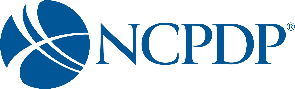 Post-Test Question 4
Which standards organization created the 270/271 transaction designed to help with benefit coverage?
NCPDP
HL7
CAQH
X12
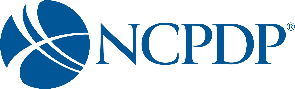 Post-Test Question 5
Which of the following processes needs an electronic solution for a specialty patient?
Medication prescribing
Patient consent
REMS
Prior authorization
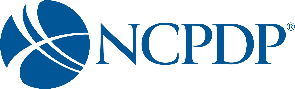 Post-Test Question 5
Which of the following processes needs an electronic solution for a specialty patient?
Medication prescribing
Patient consent
REMS
Prior authorization
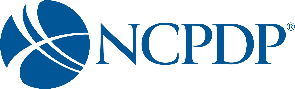 Questions?
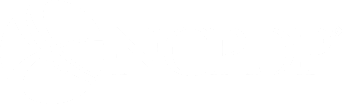 55
Claim CE Weblink
1. Access the QReader to be taken to Registration Page enter the platform, complete the evaluation and claim CE credit. OR Type this address into the browse of any device – https://www.lecturepanda.com/r/NCPDPEvolve2

2. Be prepared to have your CPE Monitor number to enter along with your Birth Month and Birth Date.  If the information you input does not match CPE Monitor, you will immediately be informed to correct.

3. Complete the QUIZ – your credit should post with CPE Monitor in about 24 hours.
56
Evaluation Weblink
https://www.lecturepanda.com/r/NCPDPEvolve2
Please use the weblink shown above to access the online evaluation.  Enter this address into the browser of your phone, tablet, laptop  or desktop. The process should take less than 5 minutes.
This evaluation asks for your CPE Monitor number in order to post CE credit, so have that number ready when you start the evaluation.  
Your credit will post about 4 weeks from the date of this event.  
If you have questions, please email: office@instituteforwellness.org
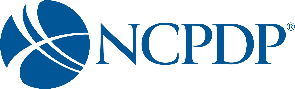 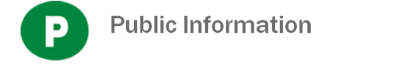 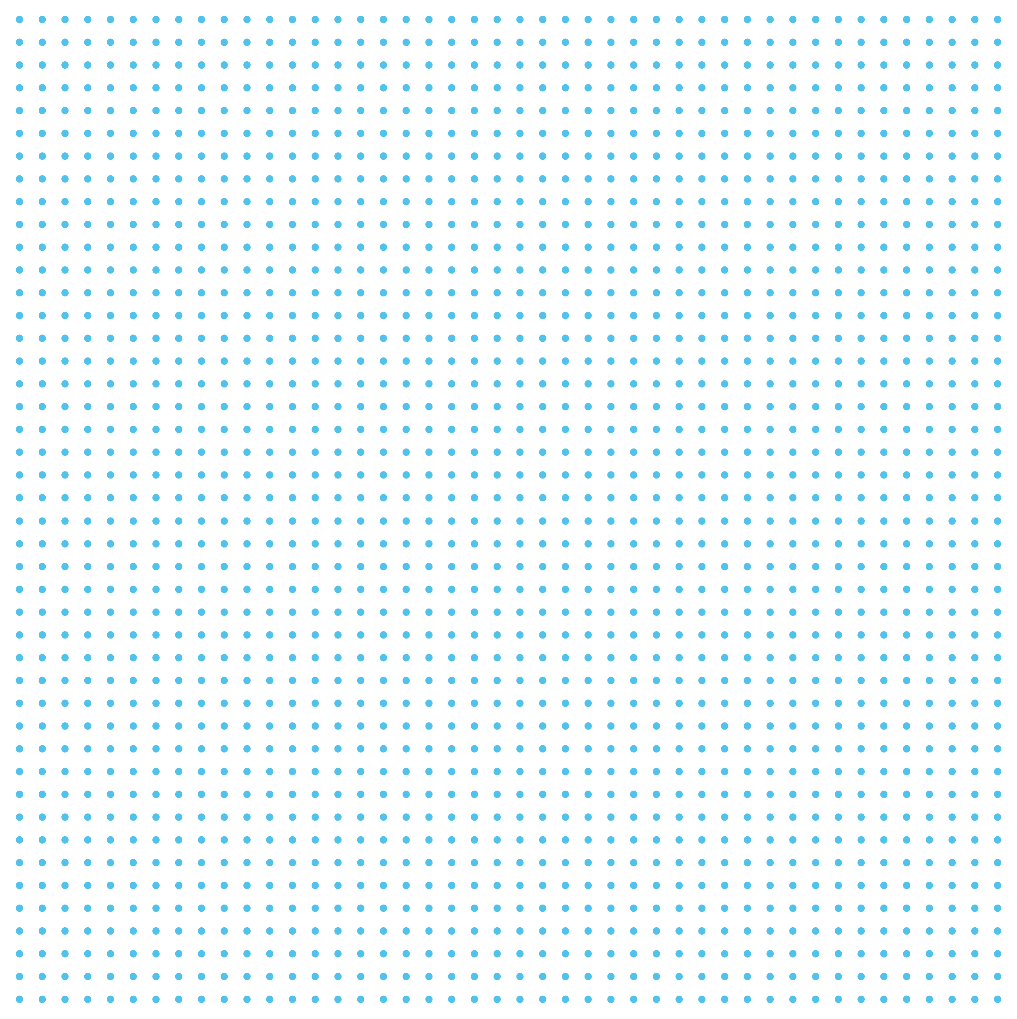 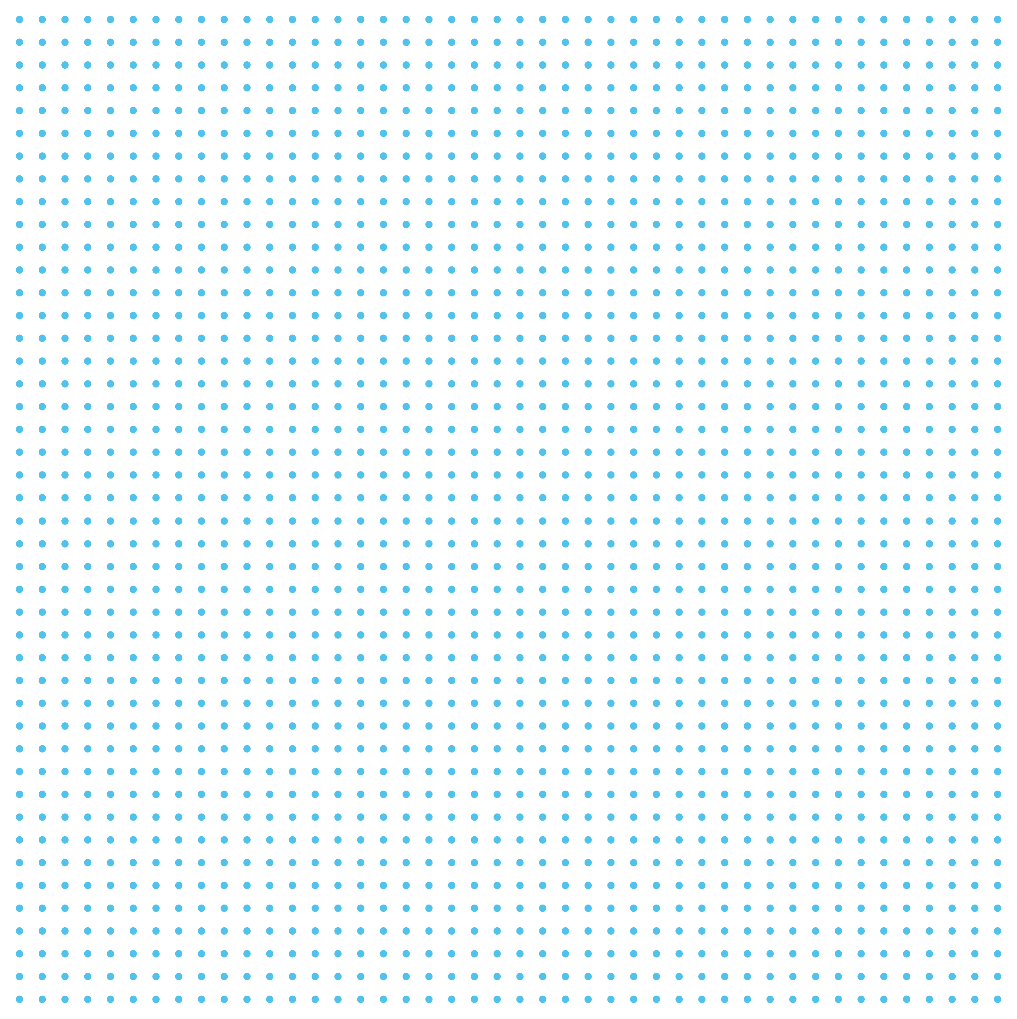 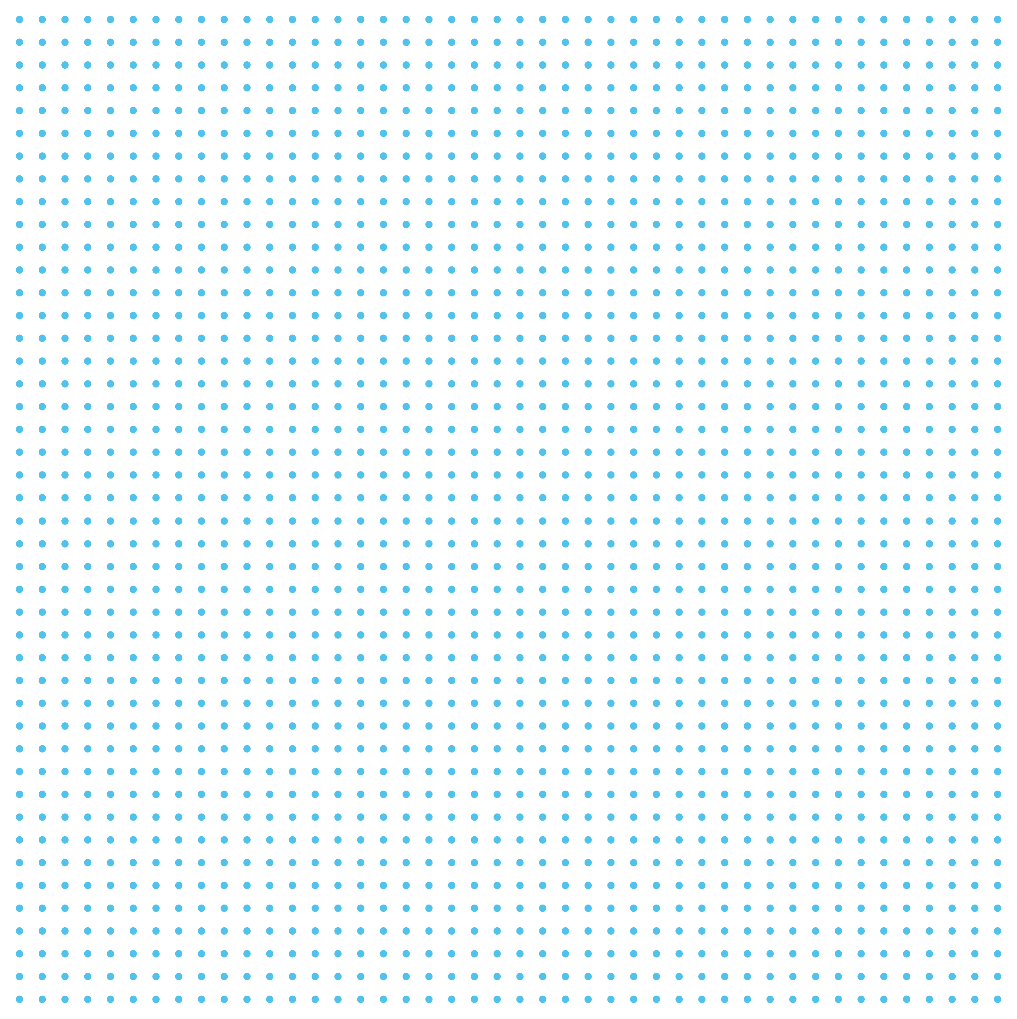 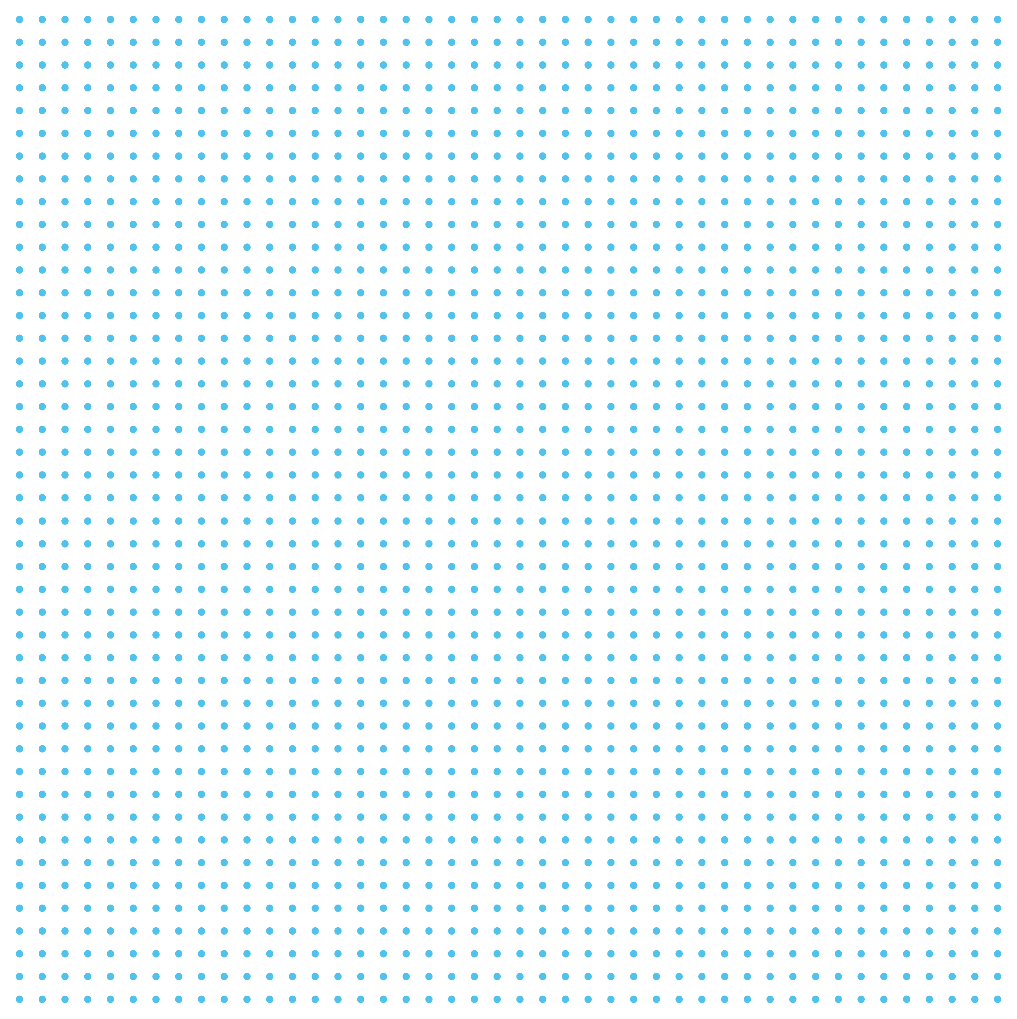 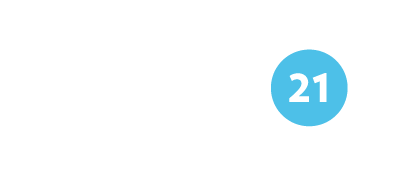 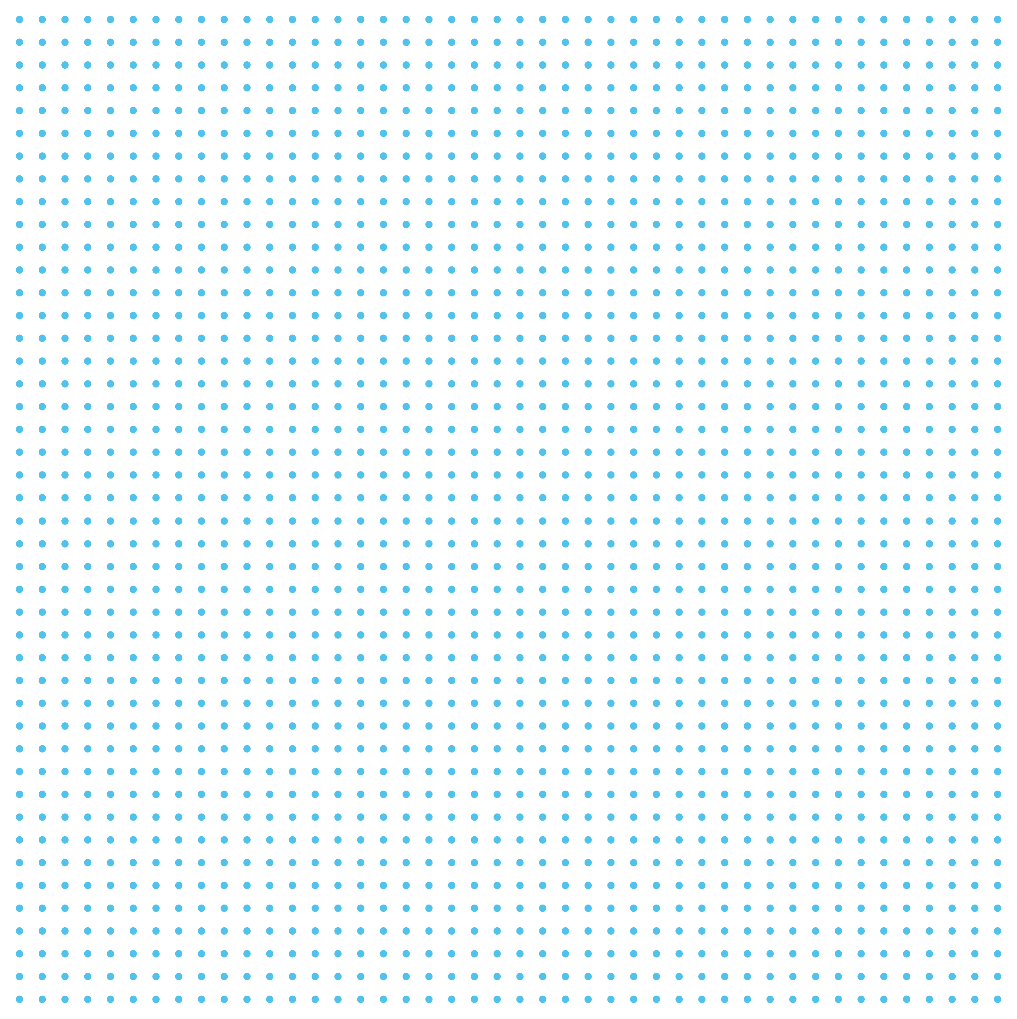 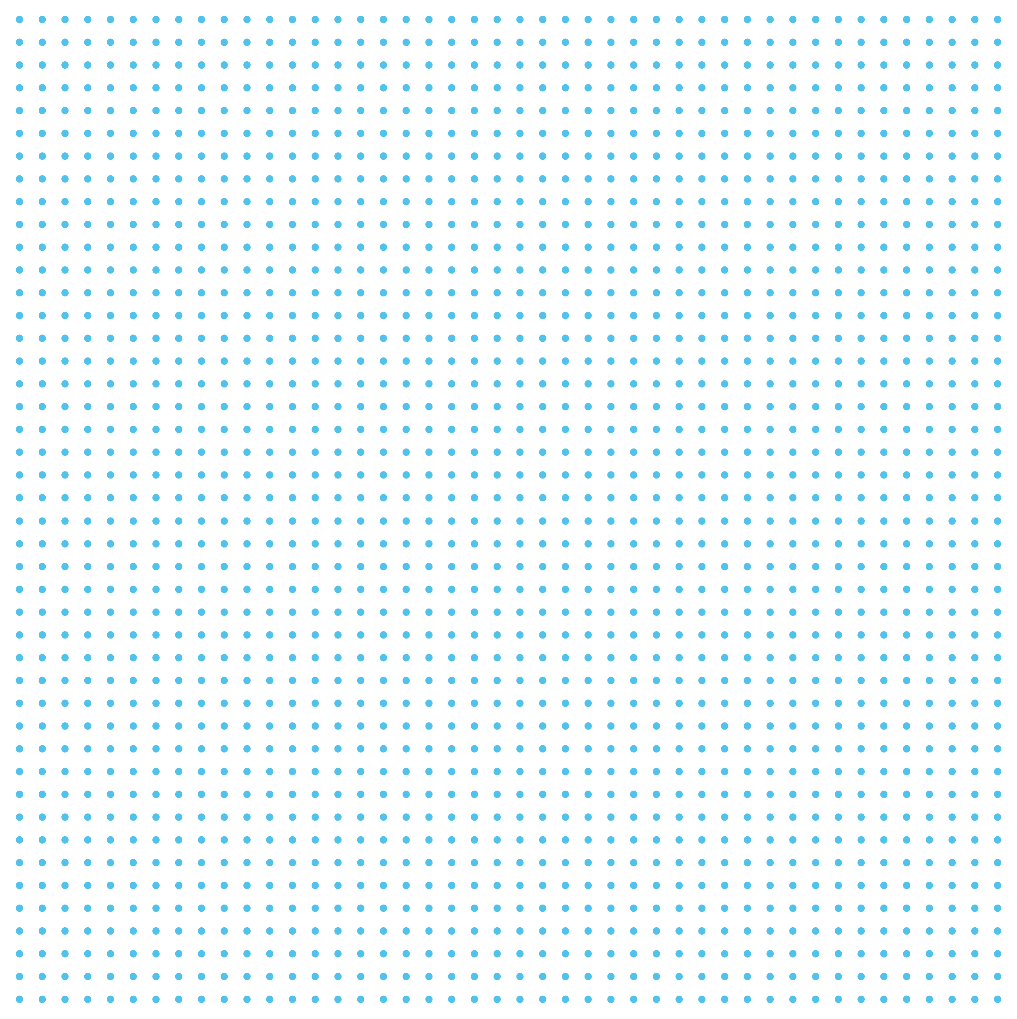 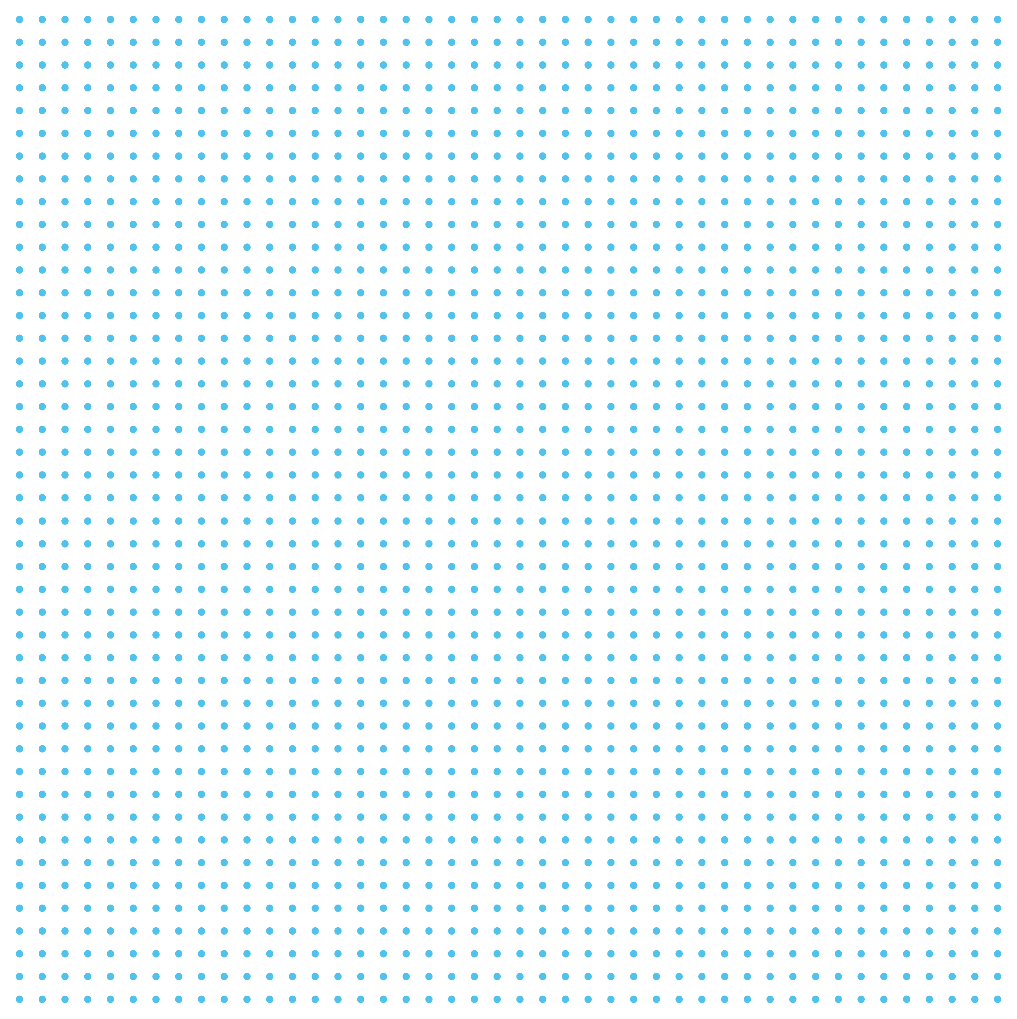 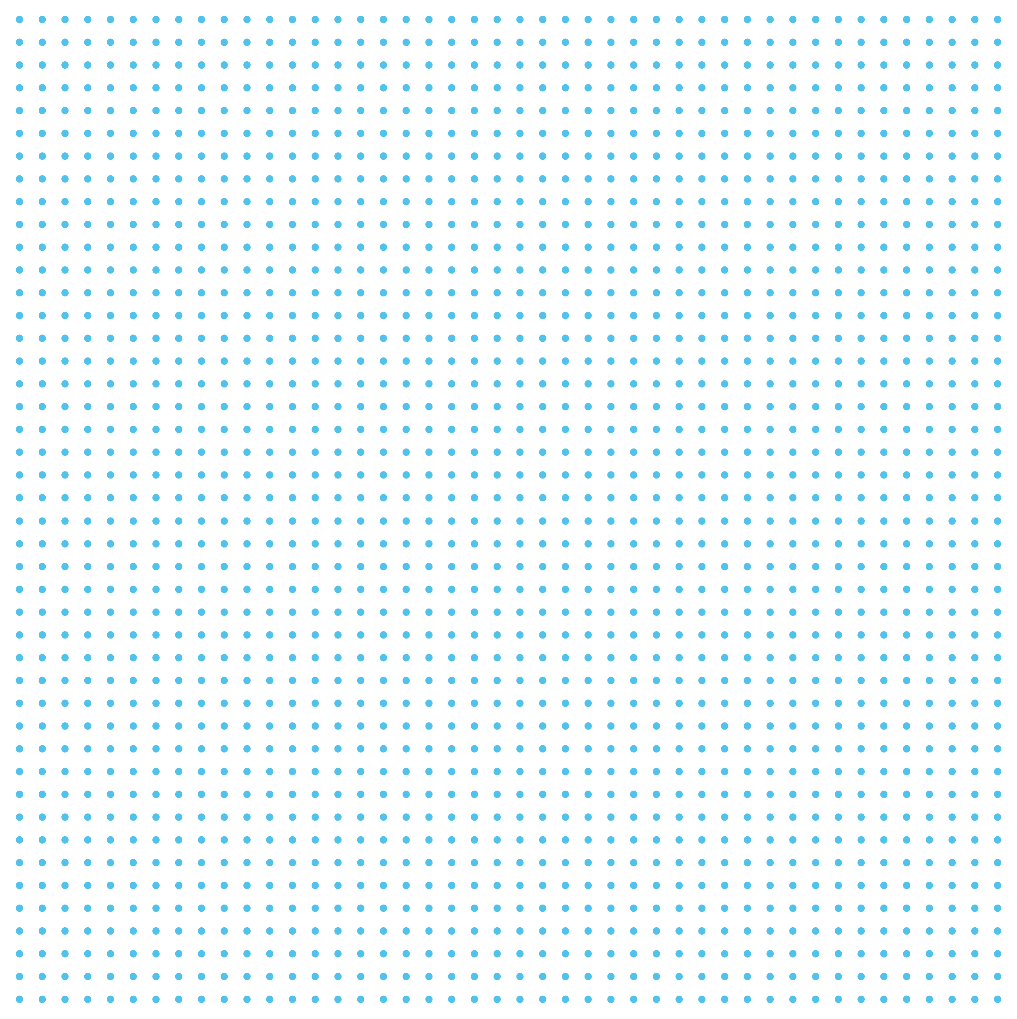 Concepts
We’re prioritizing health and safety.
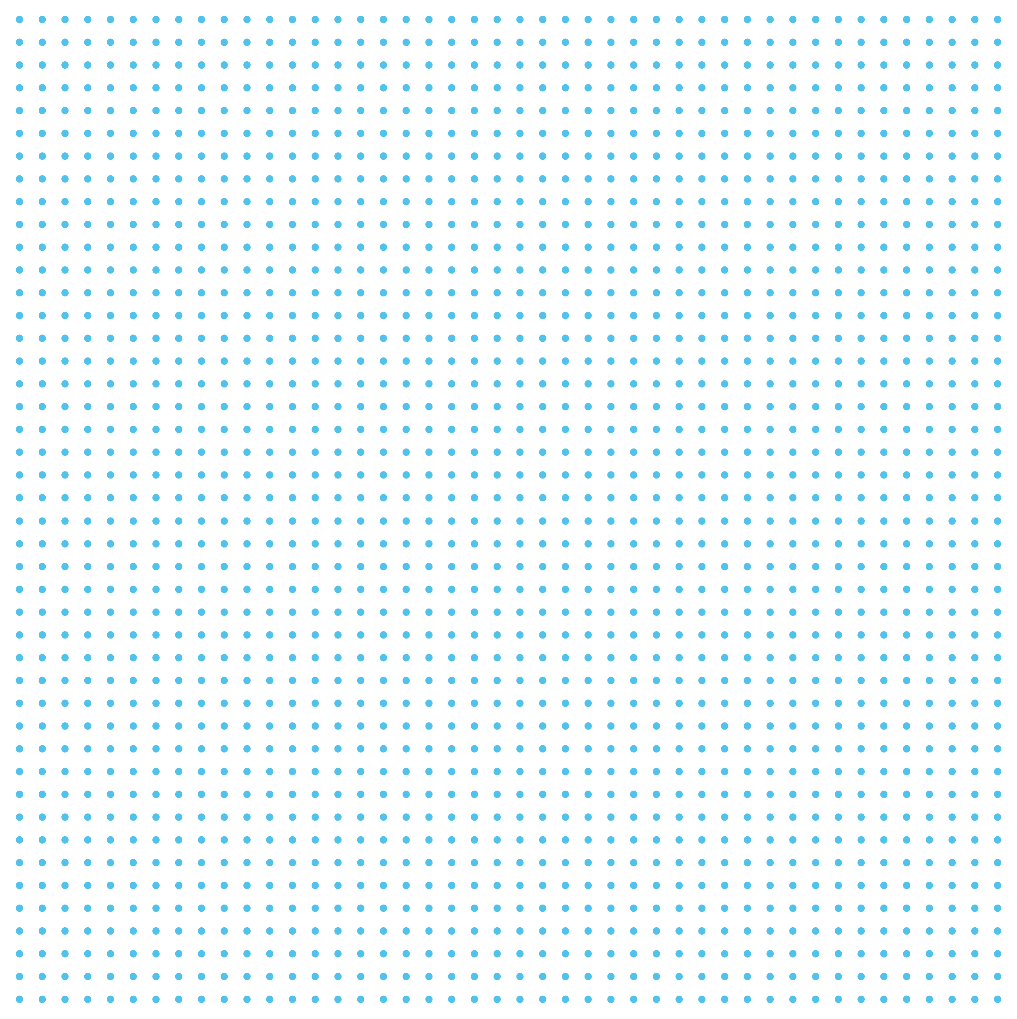 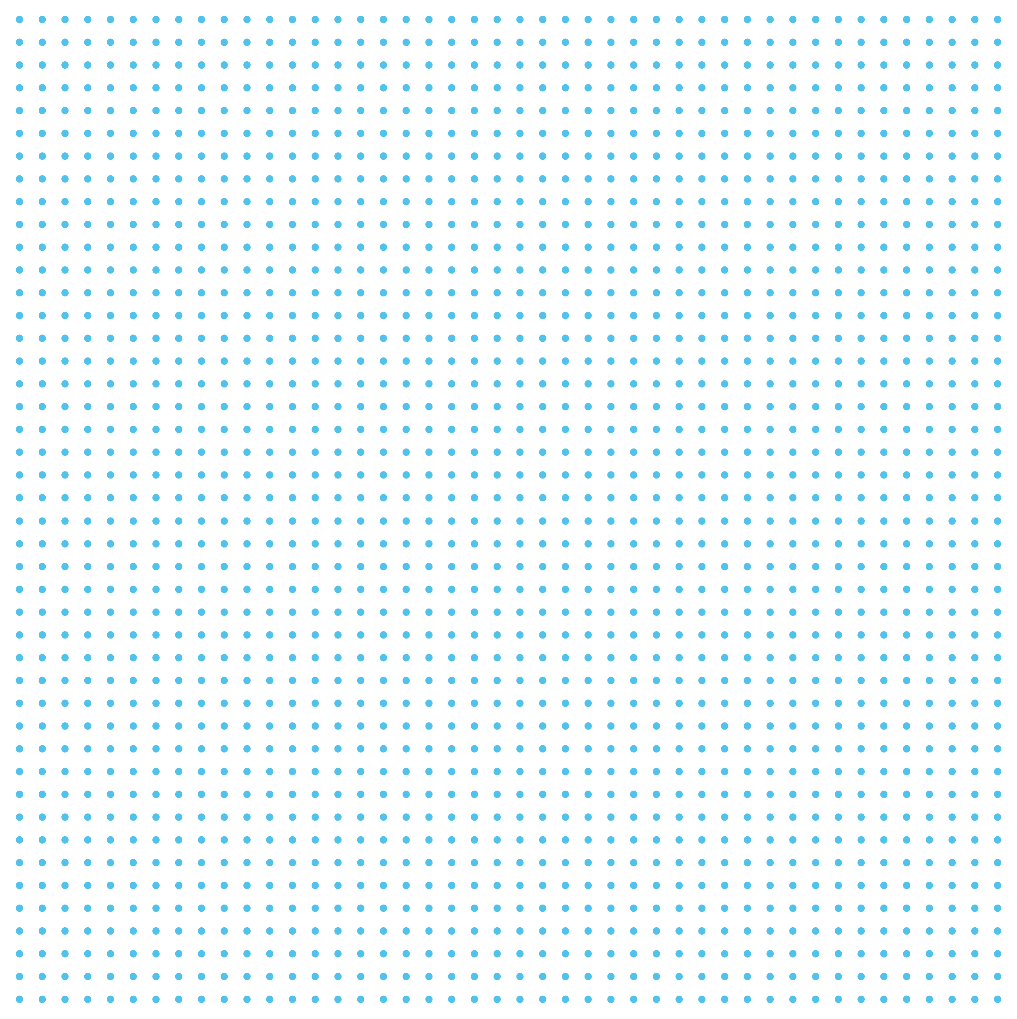 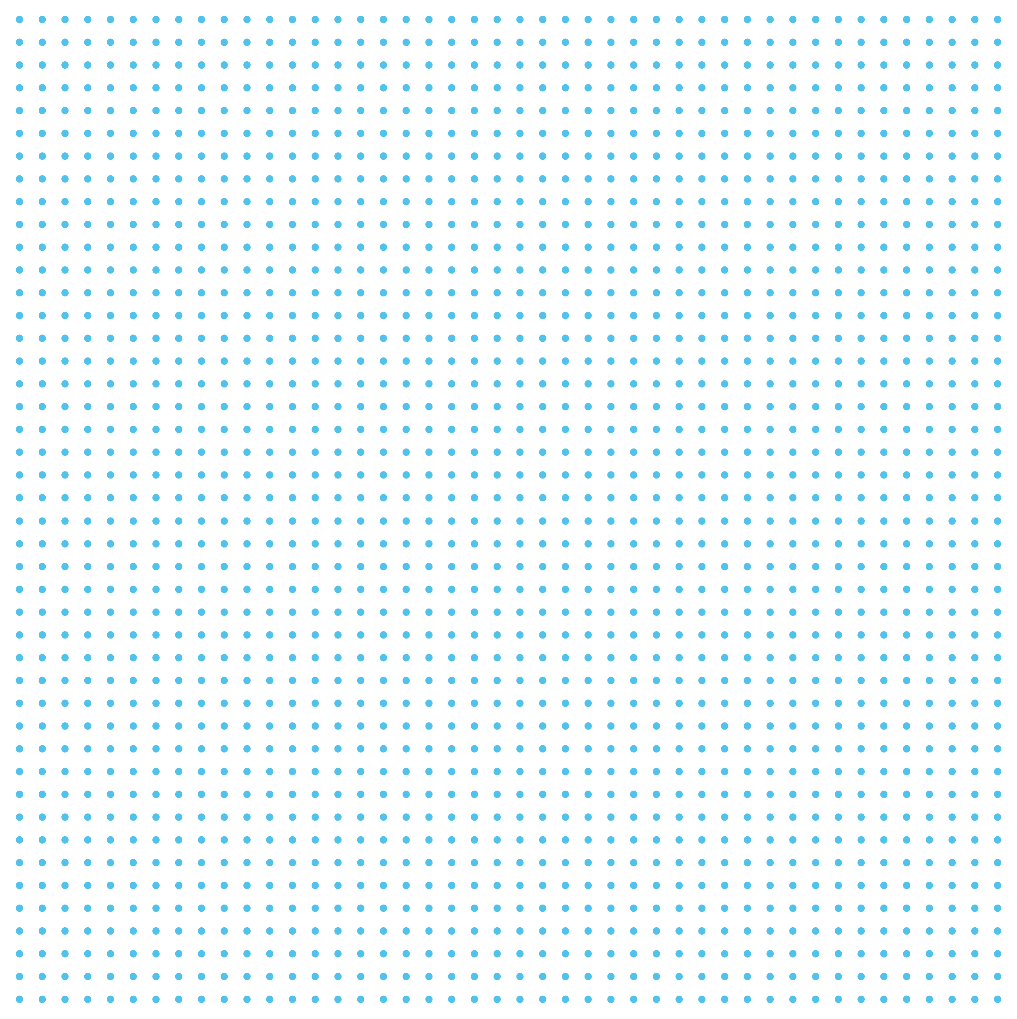 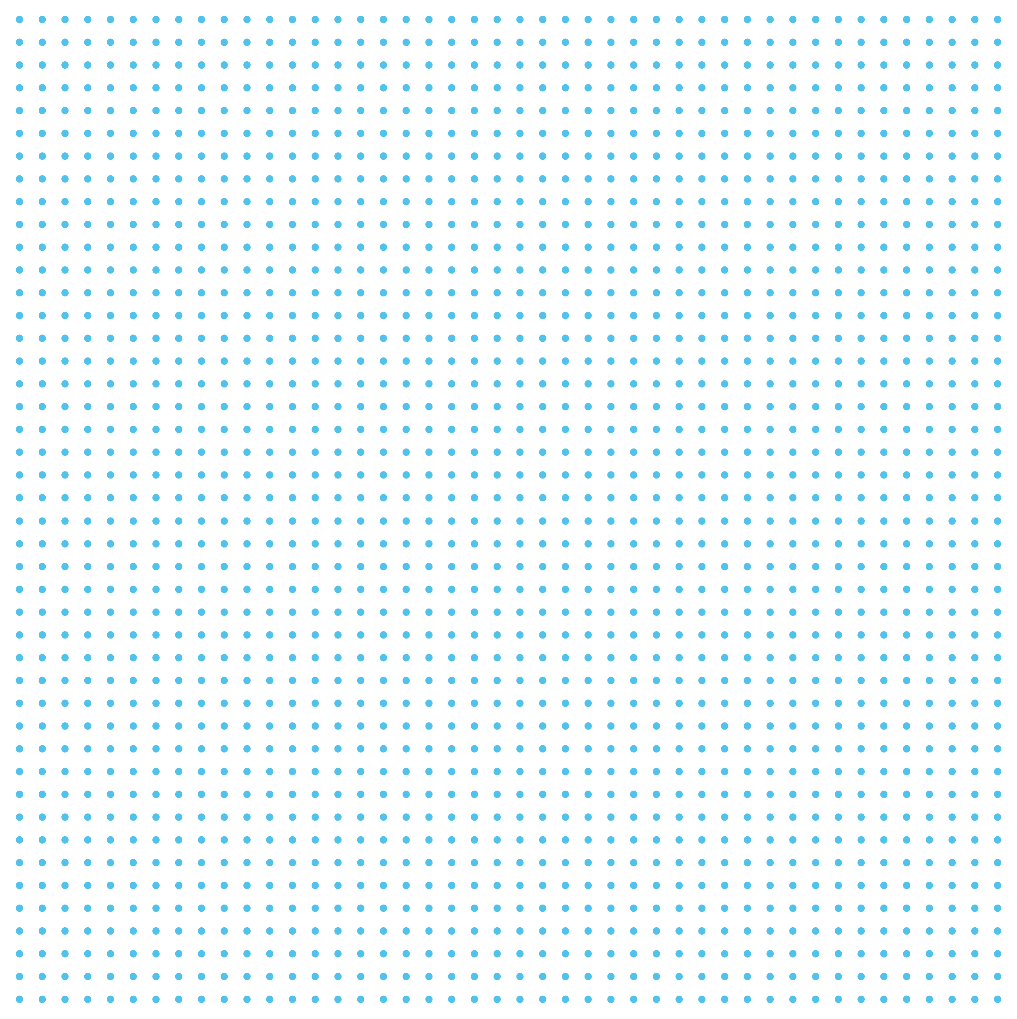 The HIMSS Global Conference & Exhibition will be held August 9-13, 2021
himssconference.org
58
SAVE THE DATE:NCPDP Annual Technology & Business Conference
June 29-30, 2021
Westin Kierland Resort & Spa
Scottsdale, Arizona
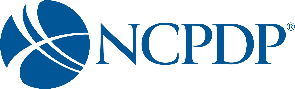 59
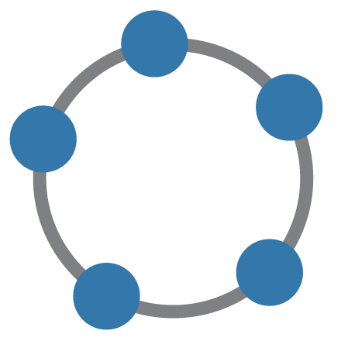 NCPDP Collaborative Workspace
The Work Groups meet quarterly face to face to discuss issues critical to pharmacy standards. Between quarterly work group meetings, the NCPDP Task Groups meet. Task group call schedules, working papers, and detailed information on each task group can be found here. NCPDP Task Groups are open to any materially interested party (NCPDP member or not) that wishes to participate and help provide standards, guidance, and problem solve.

To participate in NCPDP Task Groups, please visit the Collaborative Workspace and help improve the pharmacy industry!
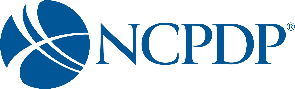 60
Thank you.Contact Tammy Kwiatkoskitkwiatkoski@himss.org312-915-9516
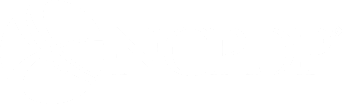 61